社会人向け
ネットトラブル（定期購入）
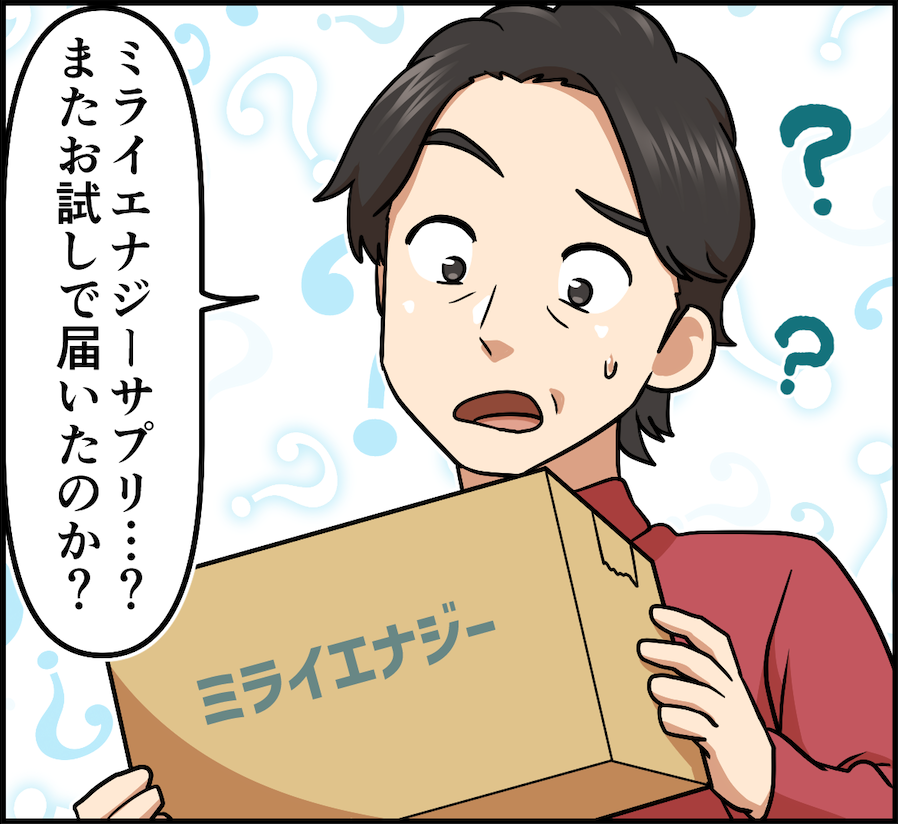 ネットトラブル（定期購入）
社会人向け
事 例
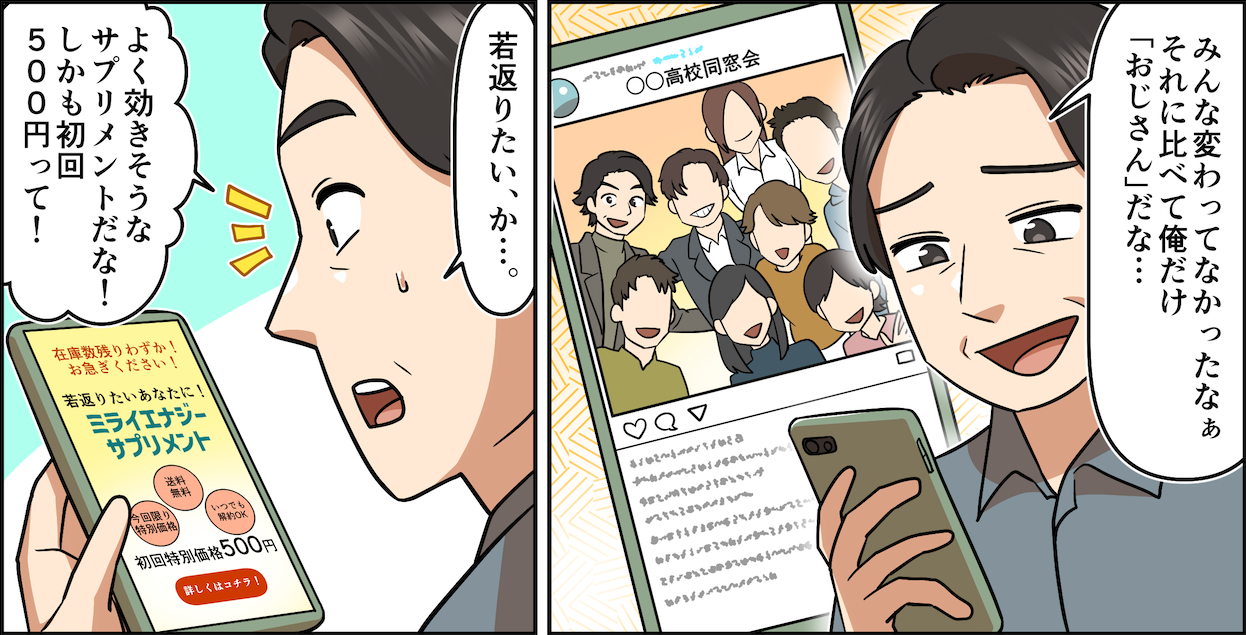 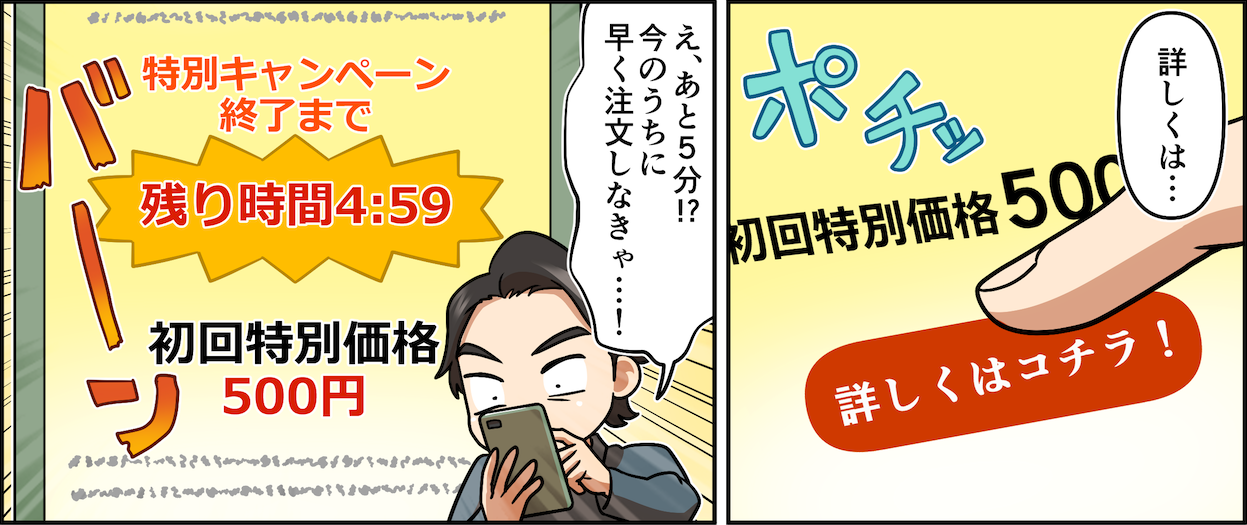 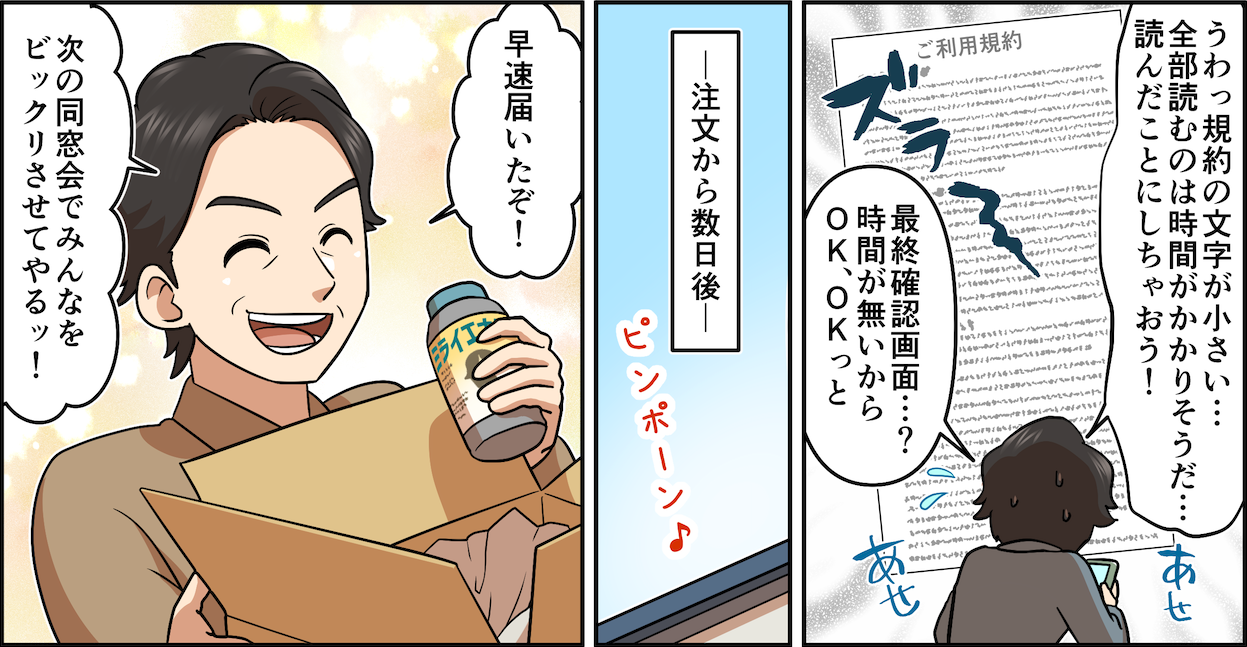 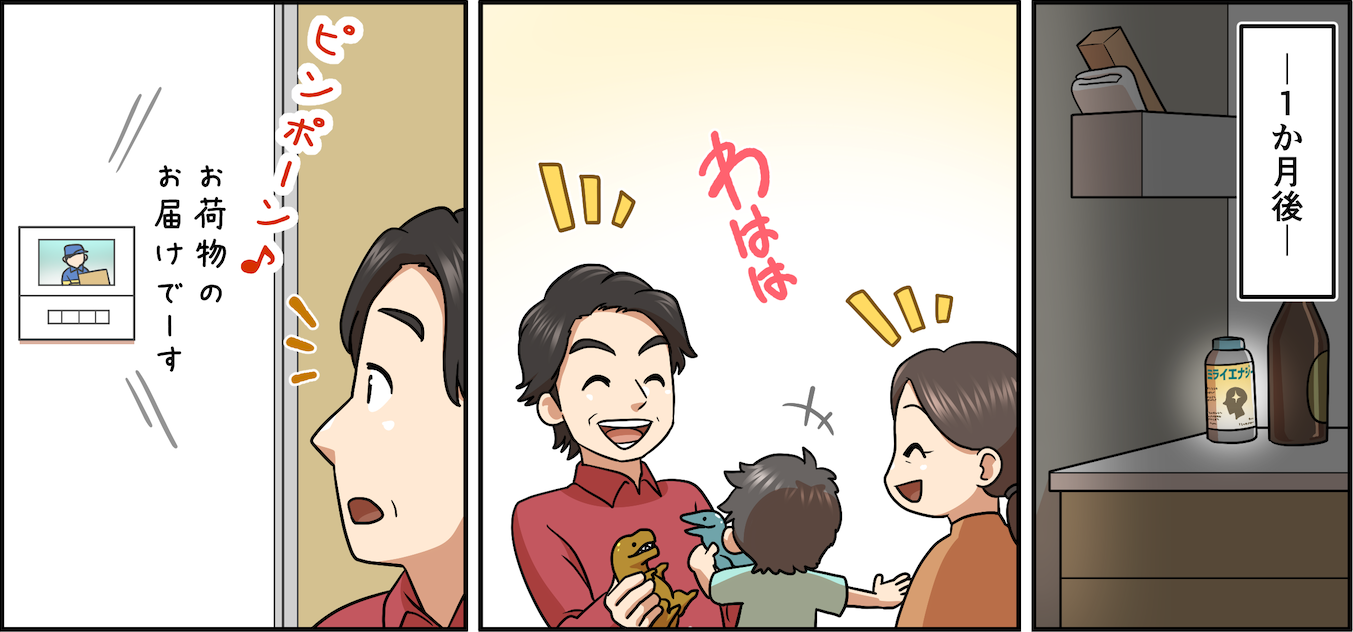 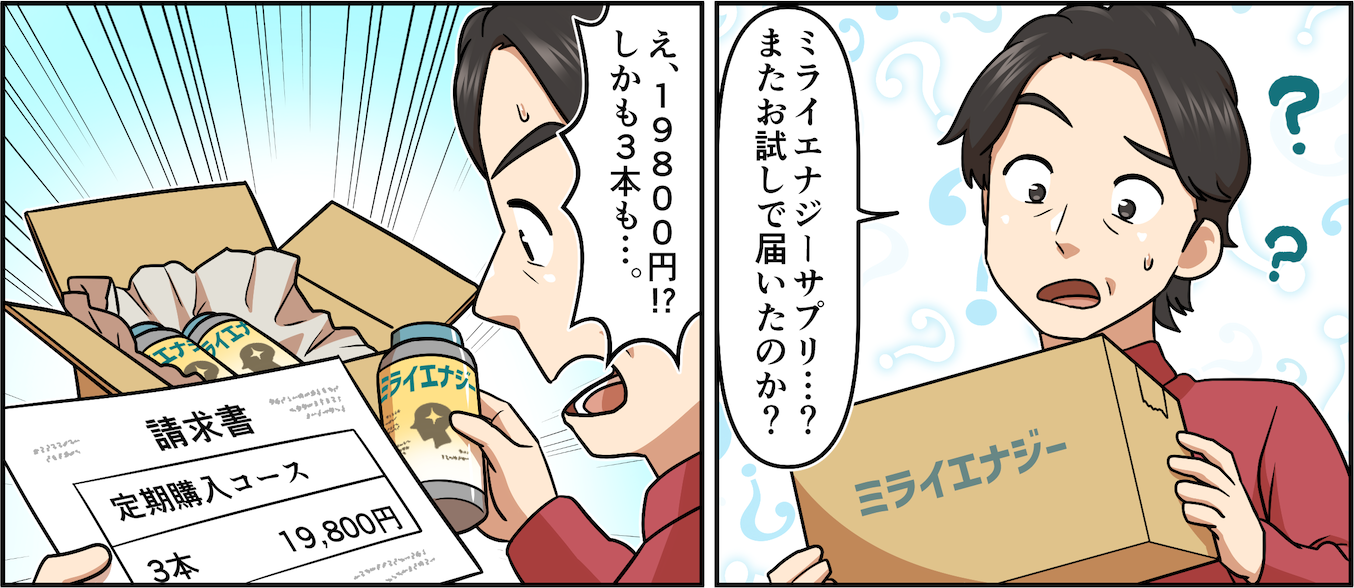 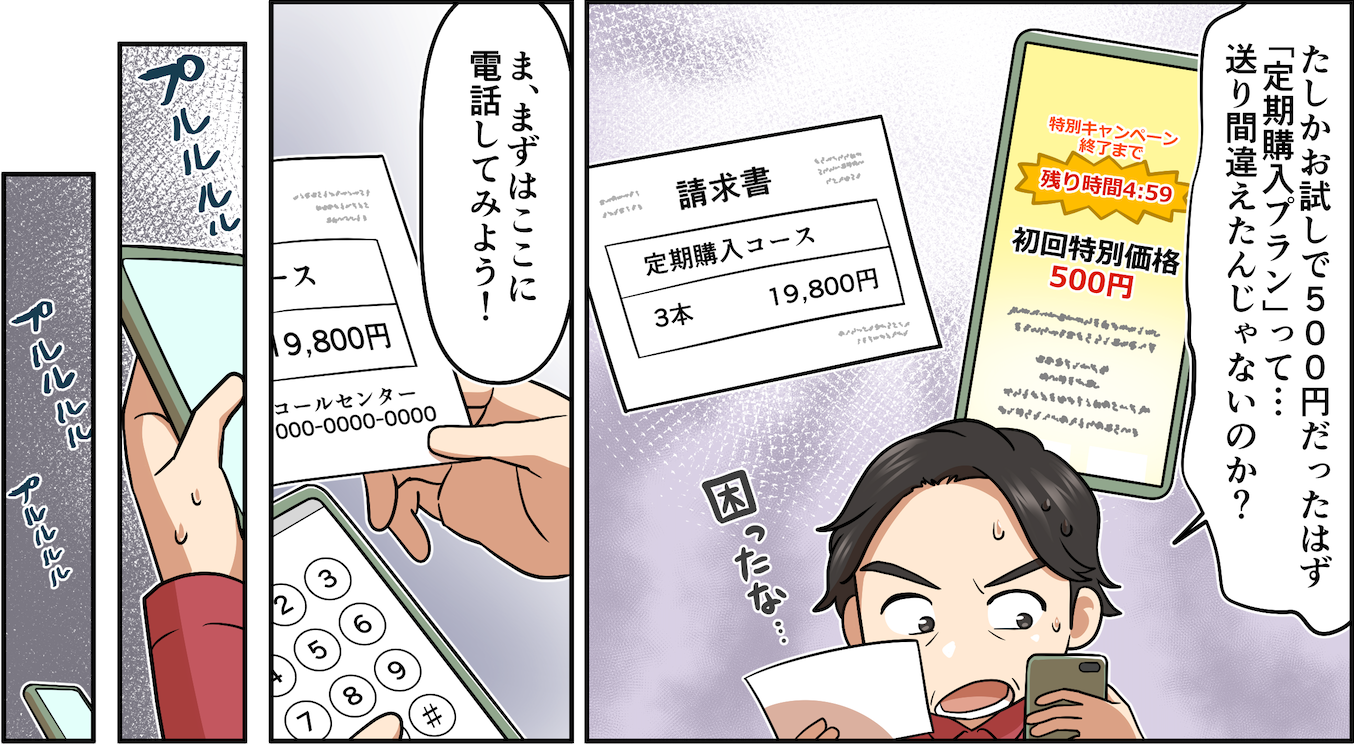 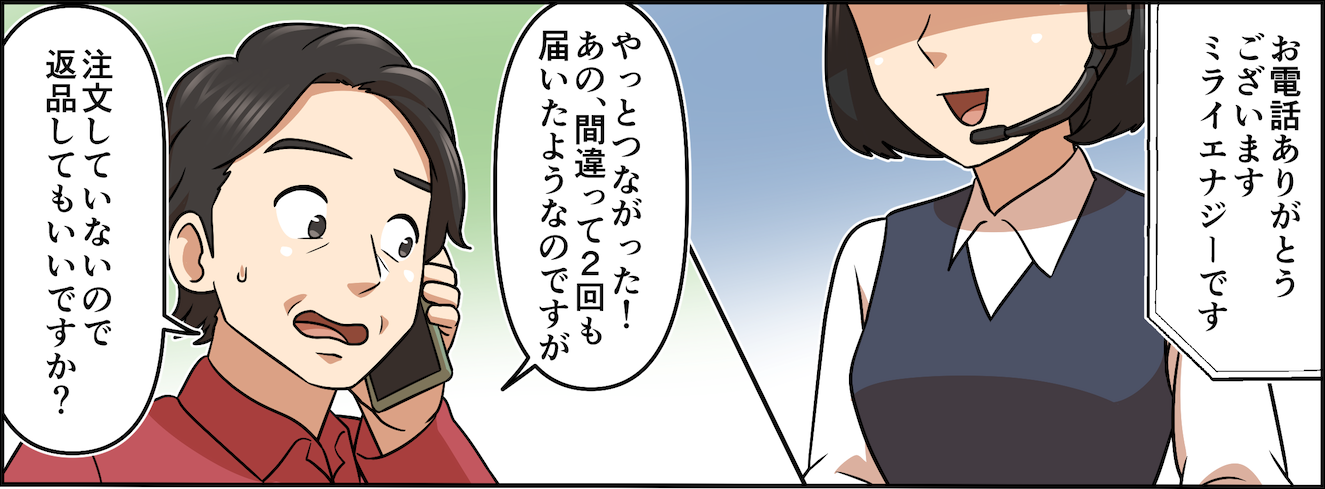 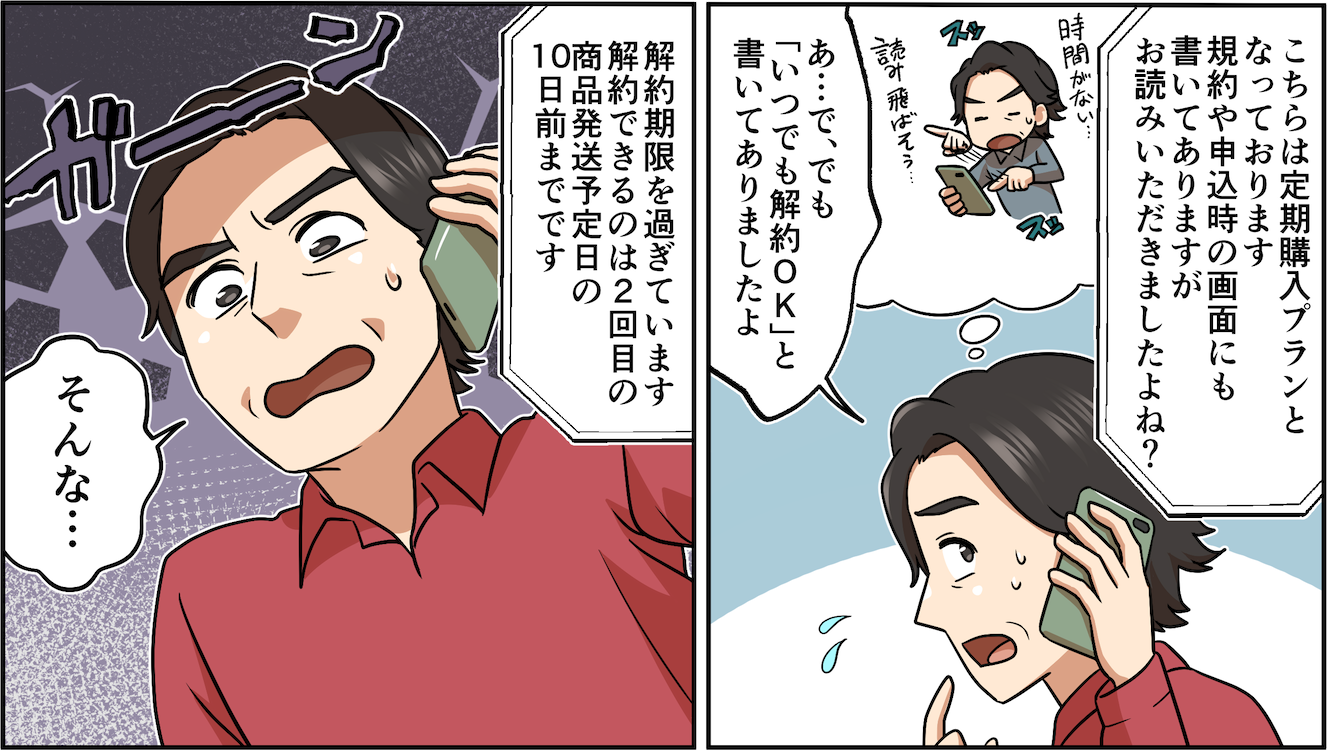 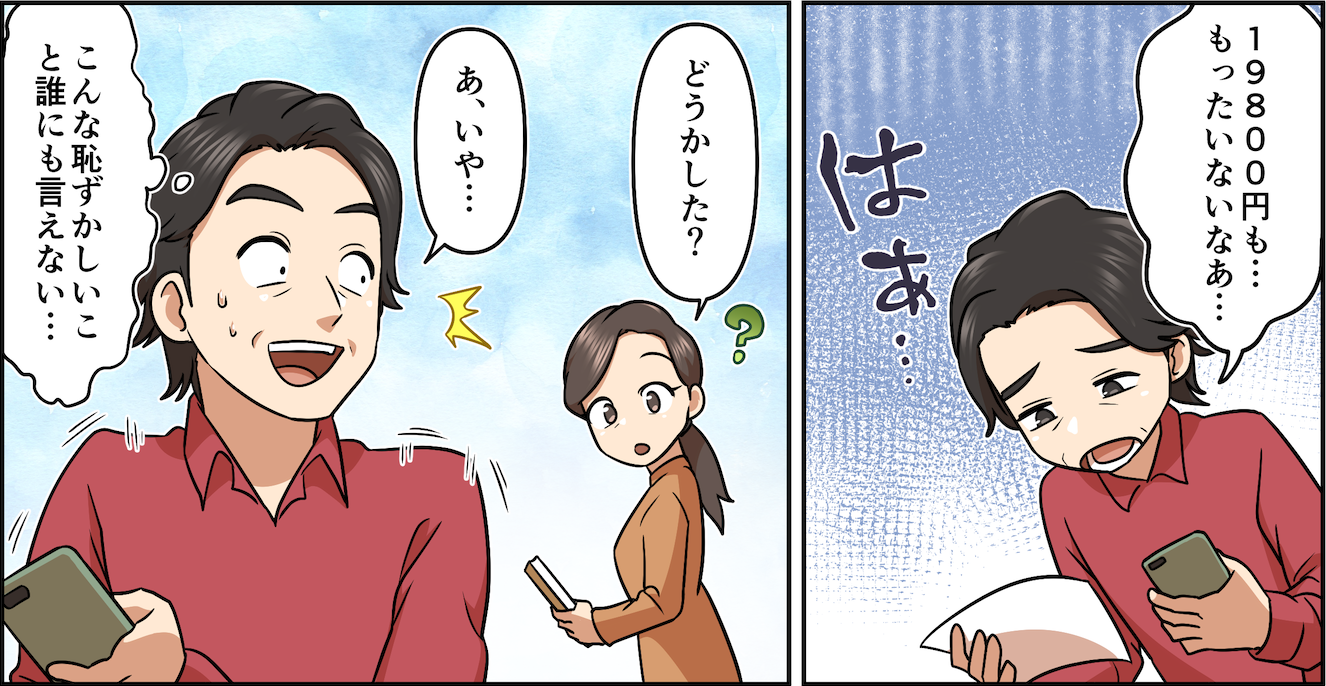 振り返り問題
事例の主人公が定期購入だと気づかなかったのは、なぜ？　
どこに注意する必要があったのか？注意が足りなかった点は？
問
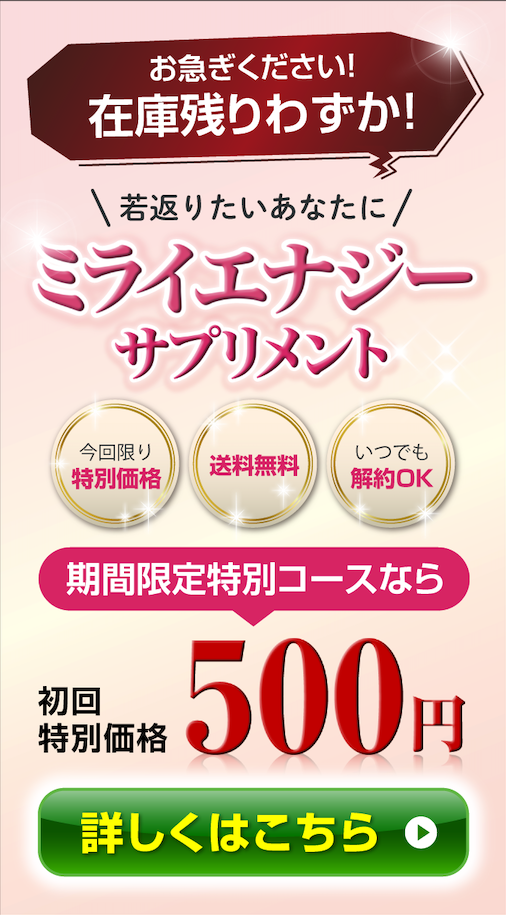 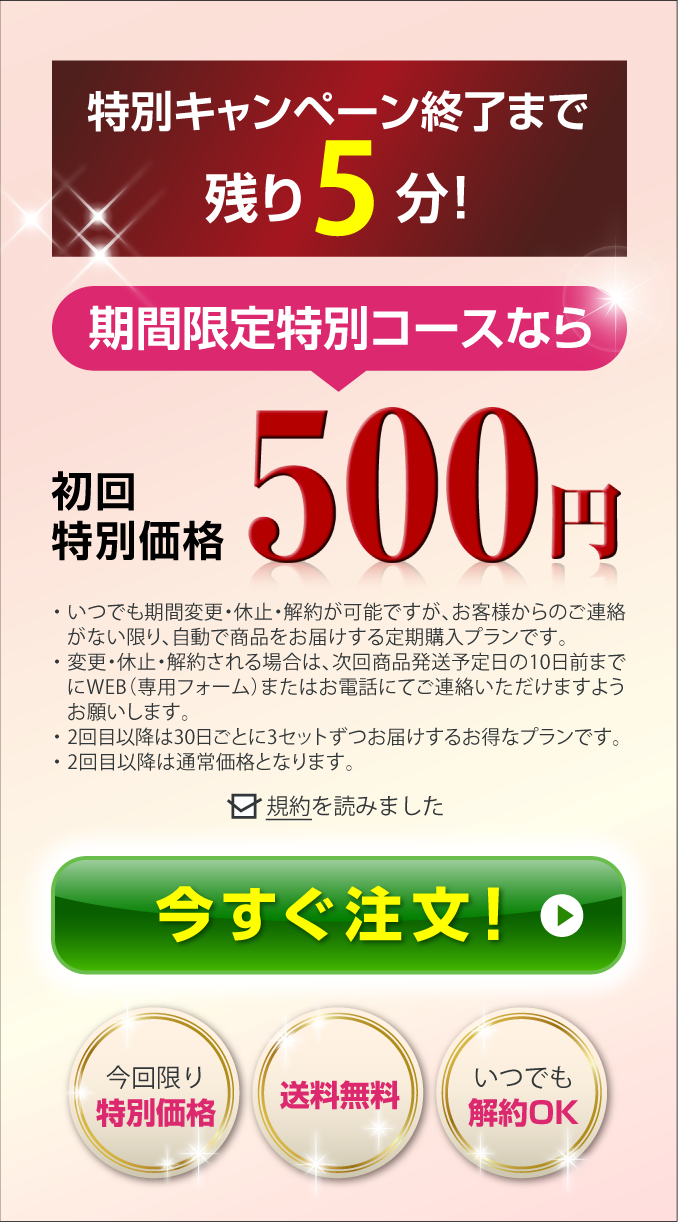 次のⒶ～Ⓓのうち、当てはまると思う記号を選択してみましょう！
振り返り問題
事例の主人公が定期購入だと気づかなかったのは、なぜ？　
どこに注意する必要があったのか？注意が足りなかった点は？
問
Ⓐ～Ⓓのうち、当てはまると思う記号を選択してみましょう！
振り返り問題の解答
答え
すべて注意が必要です。
ネット通販の「定期購入トラブル」はなぜ起こる？
解説！
ネット通販の広告で「初回特別価格」などお得感のある表示に誘われて通販サイトにアクセス。
「安いので試しに」「１回だけ」のつもりで申し込んだあと、実際は複数回の定期購入契約だった、という消費者トラブルが年々増加しています。
さらに、詳しい解説を見て、知識を習得してみましょう。▶▶
ネットトラブル（定期購入）
社会人向け
解 説
購入条件（定期購入等）に気づかず購入してしまう、その原因は？
詐欺的な定期購入サイトの特徴から、
どのような消費者の心理や傾向が利用されているのか、考えてみましょう。
購入条件（定期購入等）に気づかず購入してしまう、その原因は？
▏定期購入トラブルになりやすい通販サイトの特徴▕
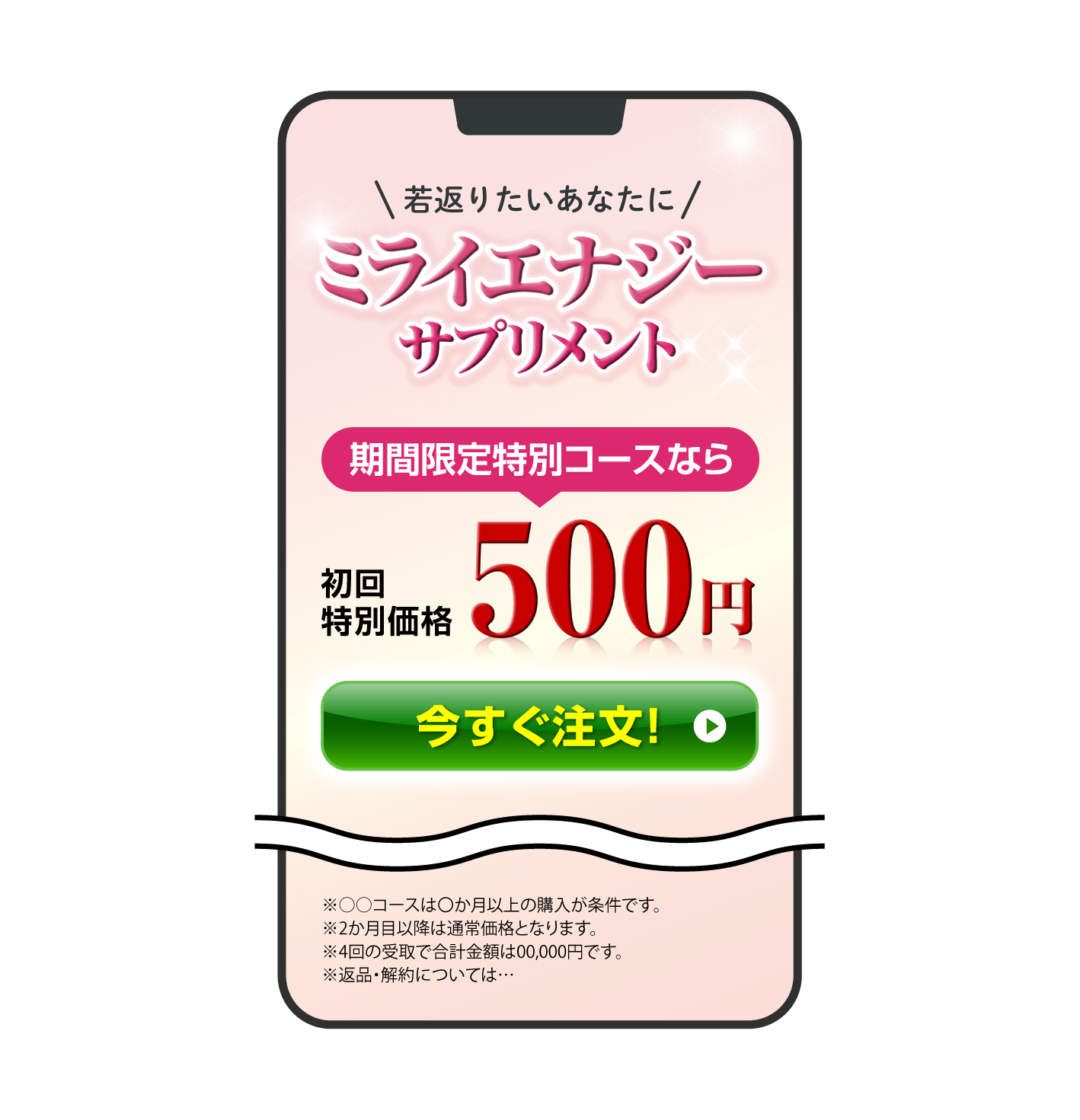 ① 購入条件などの文字が小さい。
② 何度もスクロールしないと購入条件が表示されない。
③ 注文画面までジャンプする。
④ 初回分の価格が大きく表示されているが、支払総額が表示されていない。または、目立たない。
④
※現在では、特定商取引法の改正により、最終確認画面に定期購入であることがわかるように（商品の分量や緩和等を）表示することが義務付けられています。
①
②
③
購入条件（定期購入等）に気づかず購入してしまう、その原因は？
人は、手に入りにくいものや、数が少ないものを価値が高いと感じてしまうことがあります。
「限定」などで特別感を演出したり、購入期限を短く設定したりすることは、消費者を焦らせ、欲しい気持ちを強くさせるような効果があります。
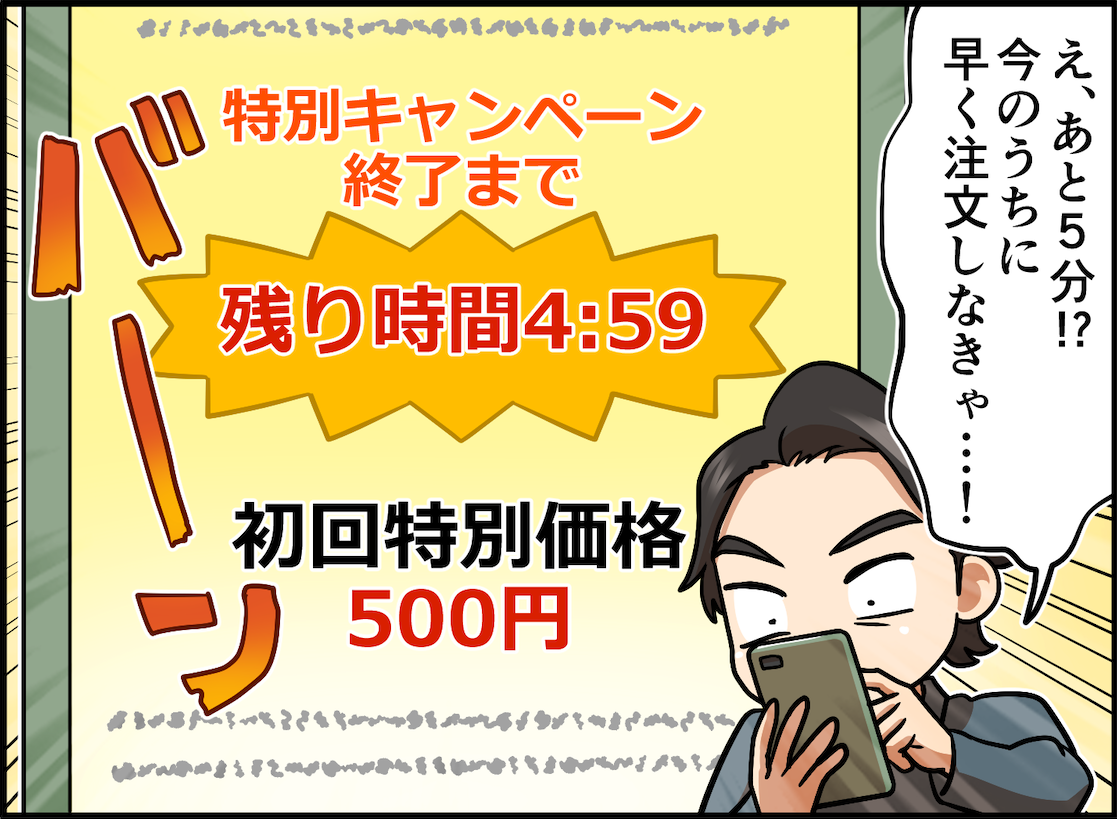 事例のように「欲しい！」「急がないと売り切れる！」と焦ると、購入条件などを読み飛ばしてしまう可能性があります。
「限定」や「残り○分」という表現を使った広告を見たときこそ、規約や購入条件などをよく読み、本当に今買うべき商品なのかを見極めることが大切です。
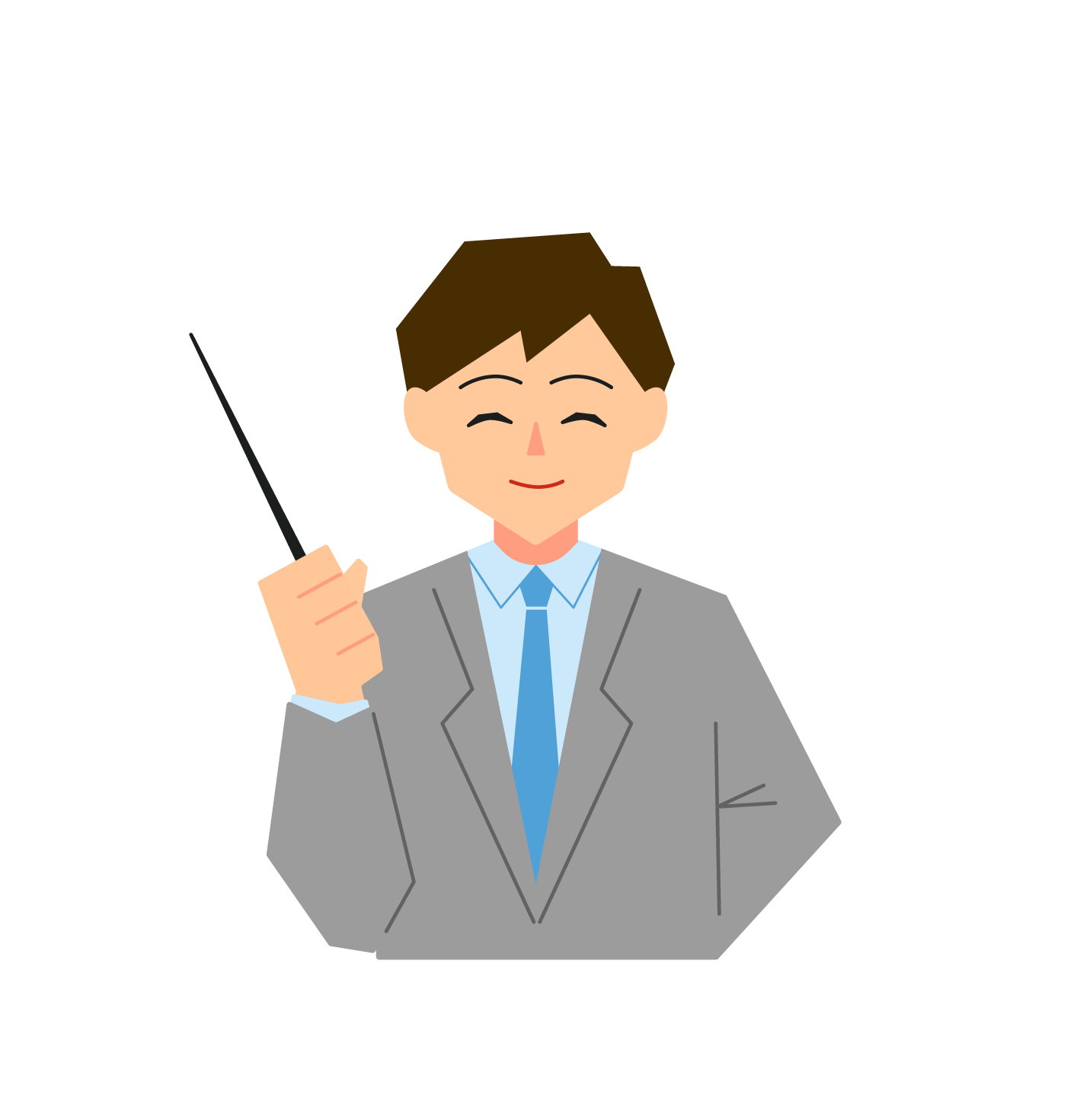 購入条件（定期購入等）に気づかず購入してしまう、その原因は？
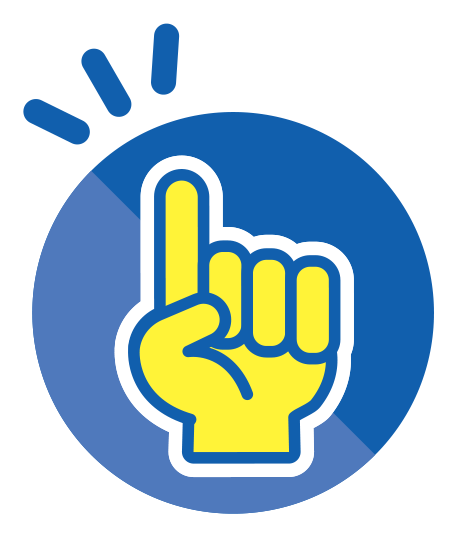 オンラインで商品を購入する際、初期状態で「定期購入」や「有料オプション」にチェックが入ったまま申込みをし、後になって気づくようなケースがあります。
消費者が気づかないうちに不利な判断・意思決定をするよう誘導する仕組みのWEBデザインなどを「ダークパターン」といいます。

「ダークパターン」が使われたサイトは、消費者の認知バイアス（※）などが悪用されているので、申込みの段階で契約内容や解約方法などをよく確認するなどの慎重な対応が必要です。
（※）「認知バイアス」とは
直観や先入観、自らの願望、これまでの経験などによって非合理的な判断や選択をしてしまう心理現象のこと
購入条件（定期購入等）に気づかず購入してしまう、その原因は？
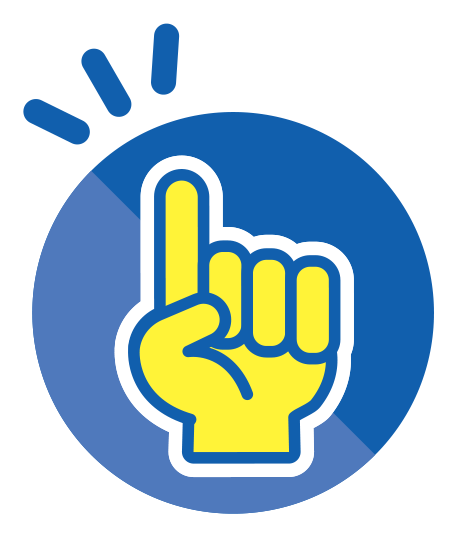 ▏ダークパターンの主な ⑦ つの種類▕
購入条件（定期購入等）に気づかず購入してしまう、その原因は？
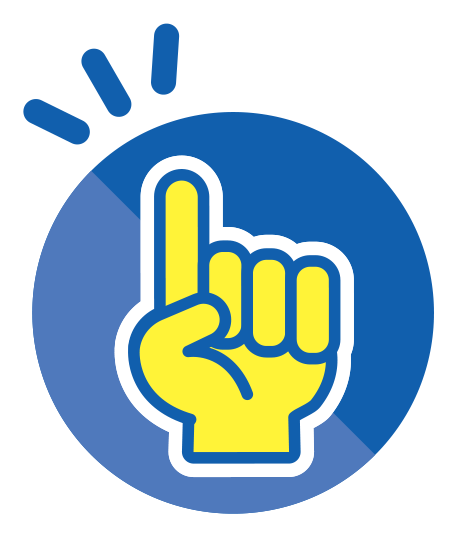 購入条件（定期購入等）に気づかず購入してしまう、その原因は？
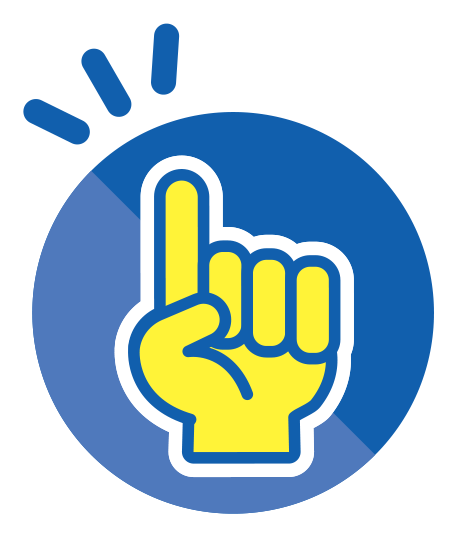 ▏ダークパターンに用いられる認知バイアス▕
① 最初に提示された情報に重きを置いて意思決定を行う。
② 都合のよい情報を優先的に認識し、ネガティブな情報は意識に上がらない、または過小評価される。
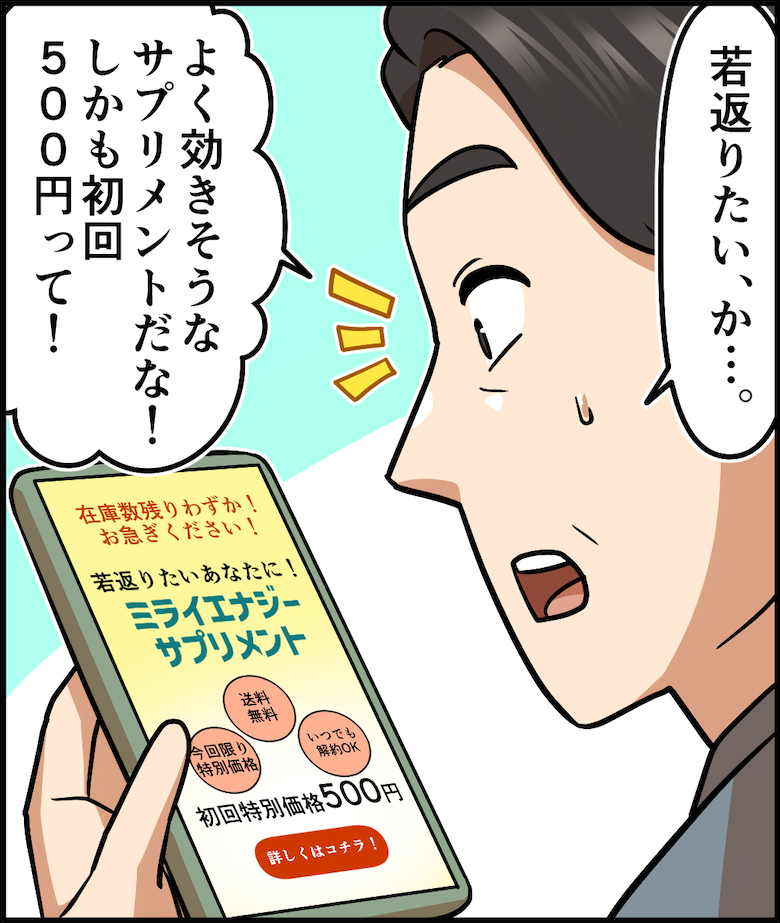 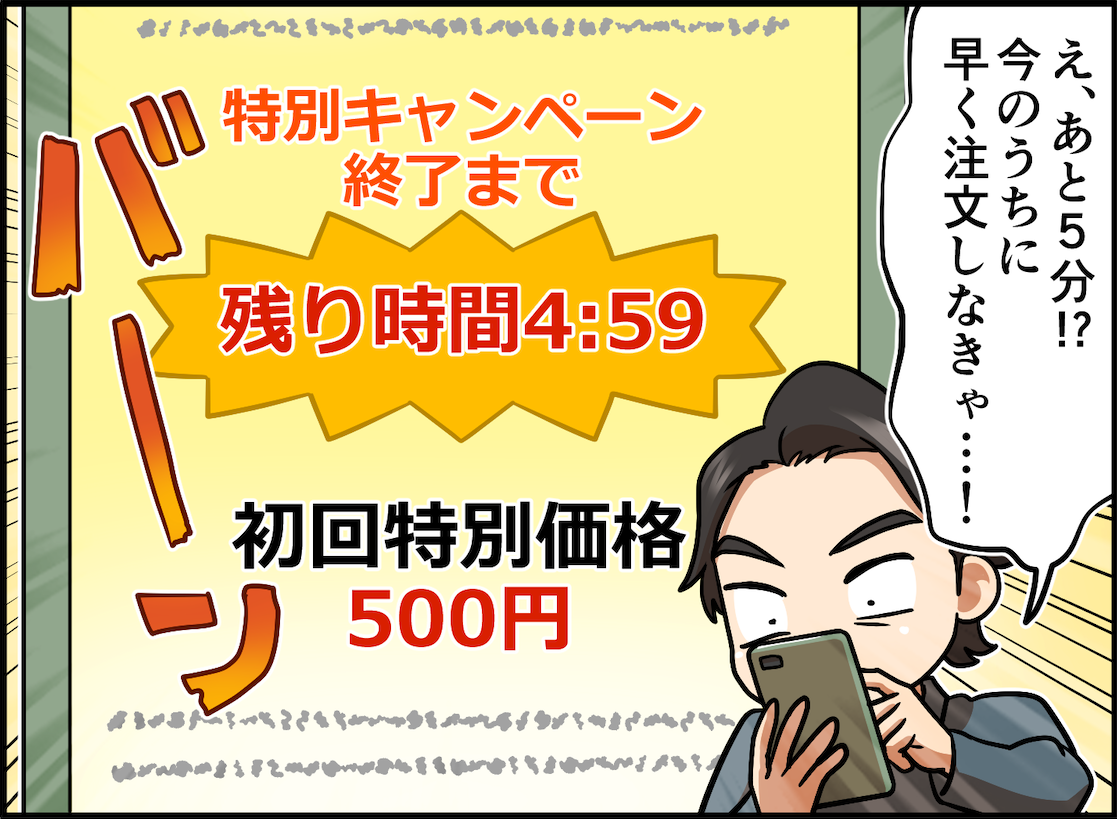 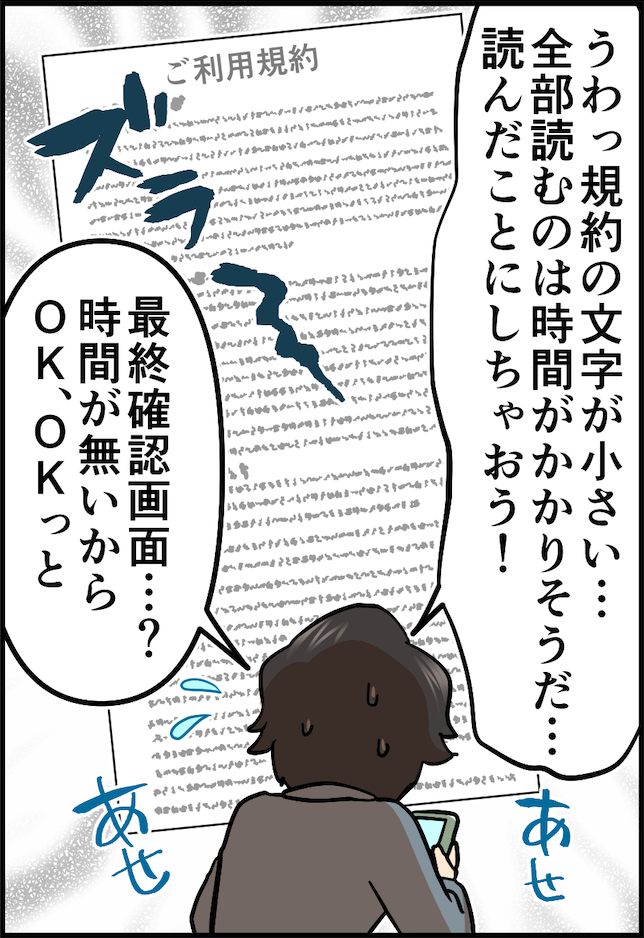 購入する前に気づくには
例えば、事例の主人公が詐欺的な定期購入サイトだと気づくためには、以下のポイントに注意をする必要があります。
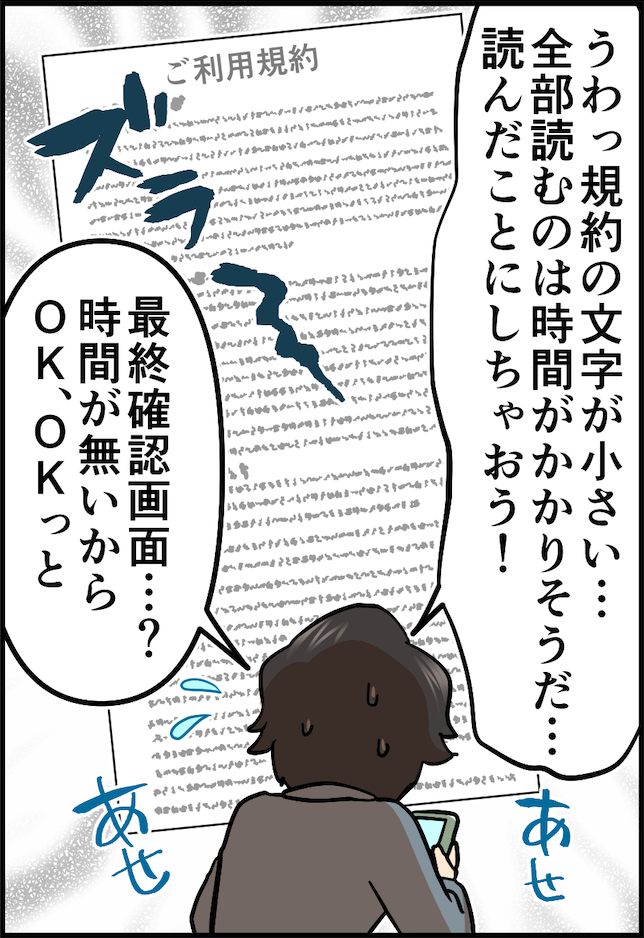 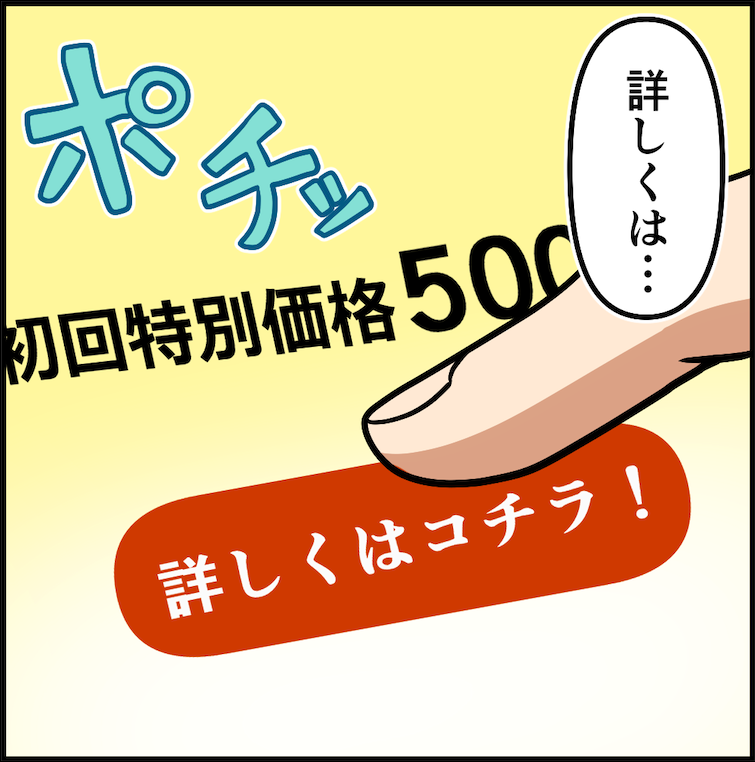 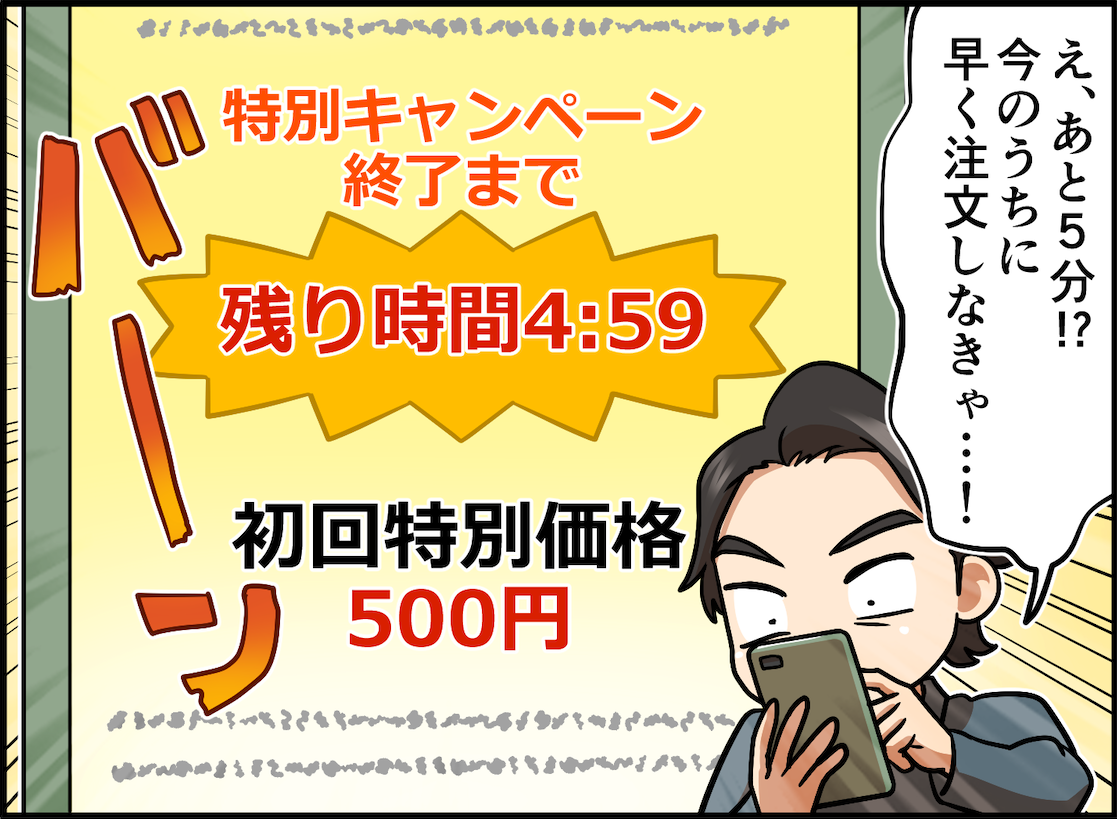 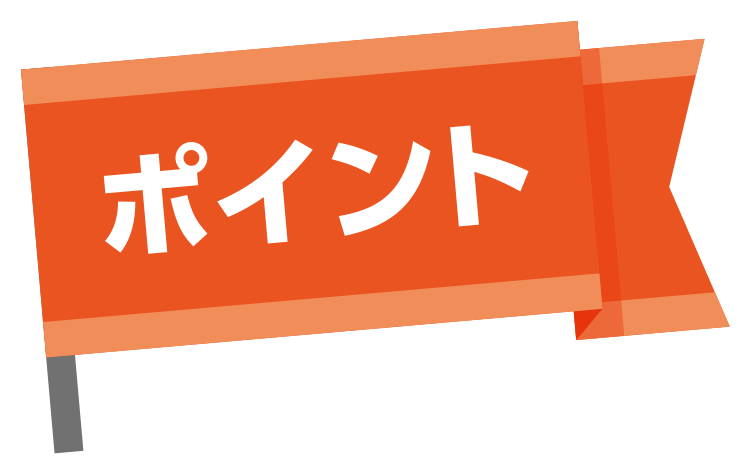 こんな人は要注意！
ネット通販の「定期購入」に関する相談が全国の消費生活センター等に多く寄せられています。なかでも７０歳以上の相談の割合が最も高くなっています（※）。これは、スマホの操作等が不慣れなスマホ初心者の高齢者が増えたことが要因ともいえるでしょう。
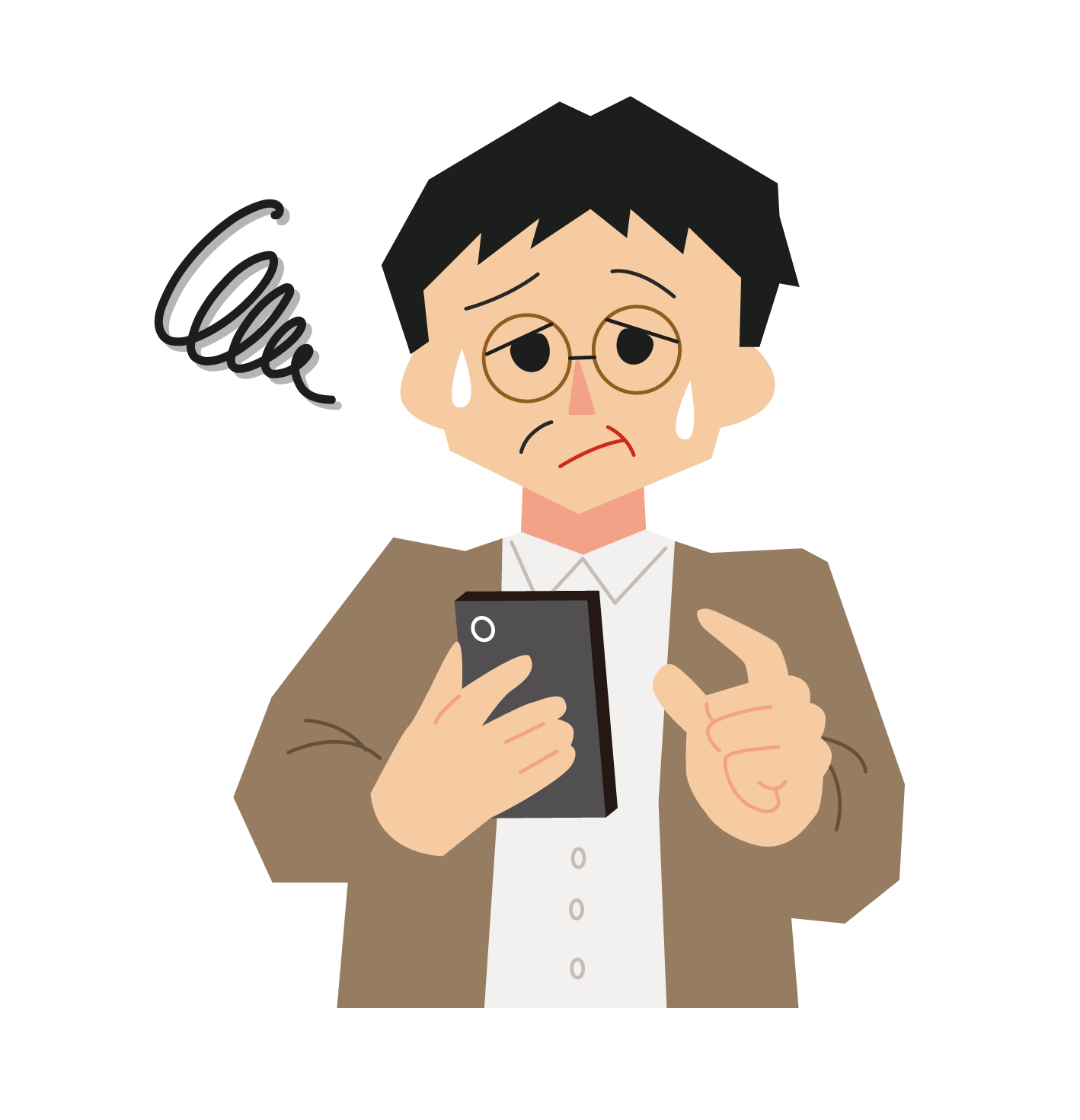 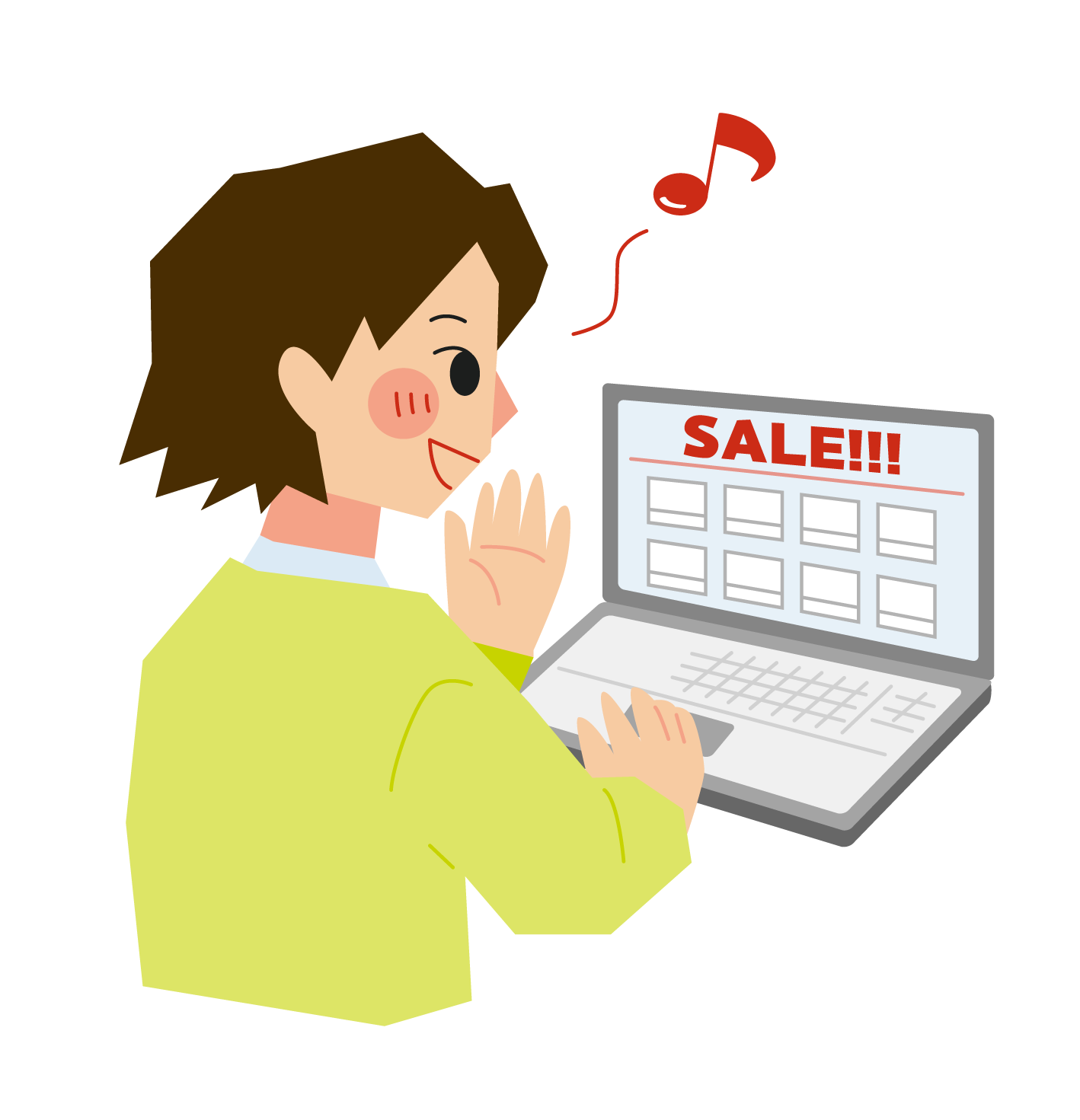 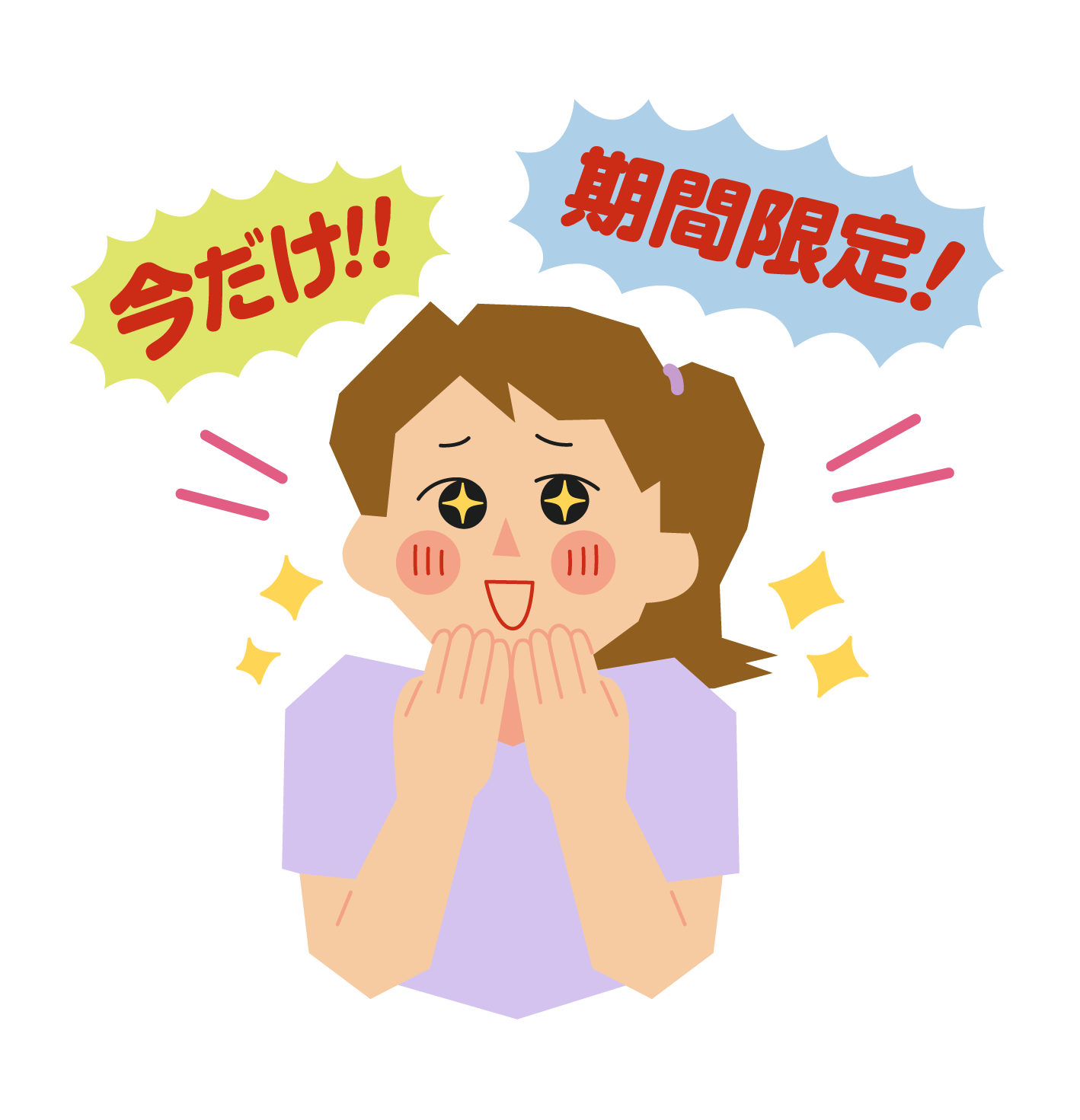 （※）出典：令和5年版 消費者白書「2022年の消費生活相談」
ほかにもある、問題のある通販サイトや広告でのトラブル
事例のような定期購入トラブル以外にも、
通販サイトや広告から次のようなトラブルが生じることがあります。
一度注文完了した購入者に対して、
より購入条件の厳しい契約に誘導します。
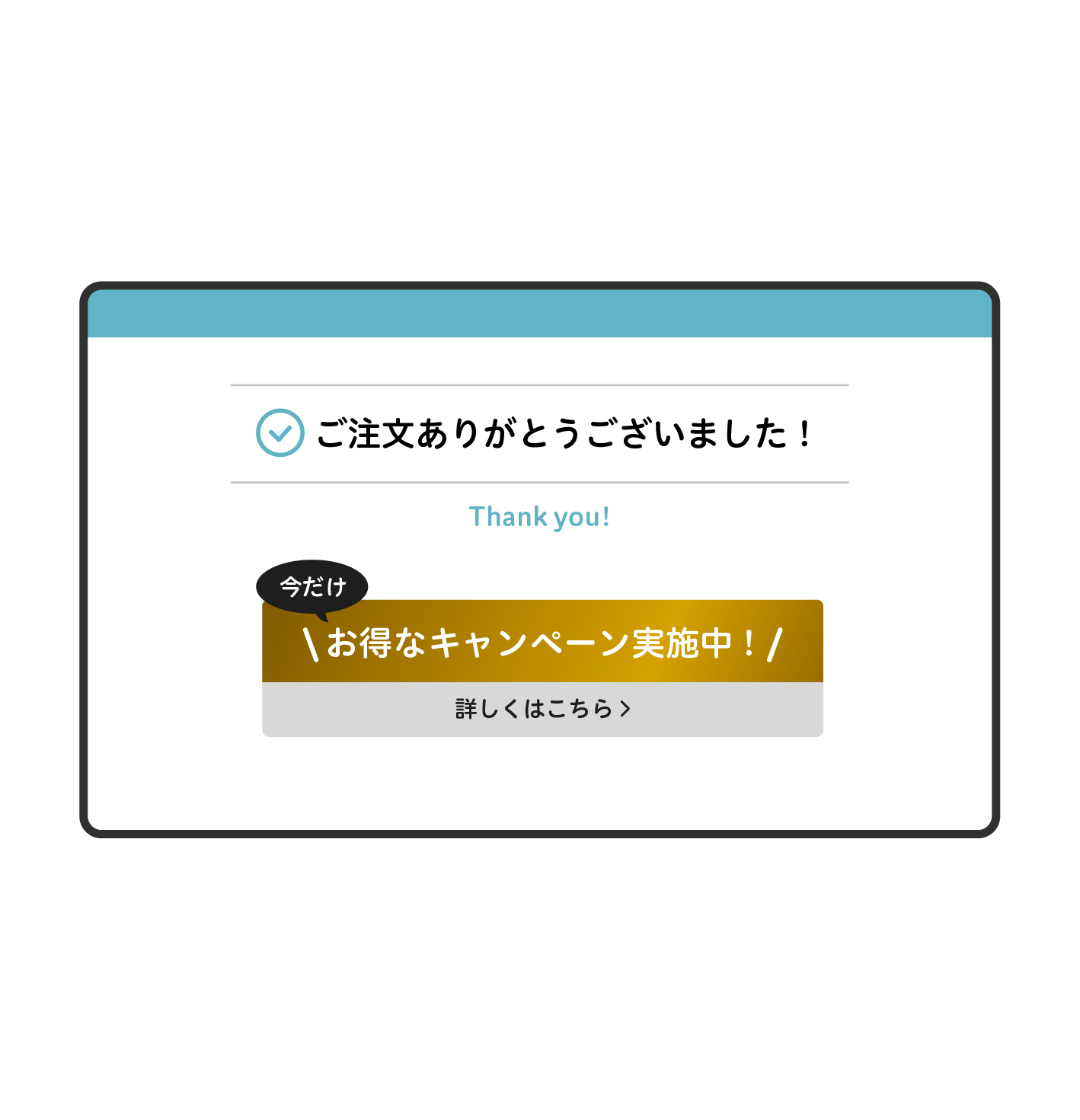 注文完了画面に「お得なキャンペーン実施中」というバナーを表示
注文後に「○○を注文した方だけの特別なご案内」とのメールを配信　  等
例
ほかにもある、問題のある通販サイトや広告でのトラブル
購入者は特典を目当てに注文するが、特典が付くためには厳しい条件が設定されていて、厳しい条件をクリアするか、諦めさせようとします。
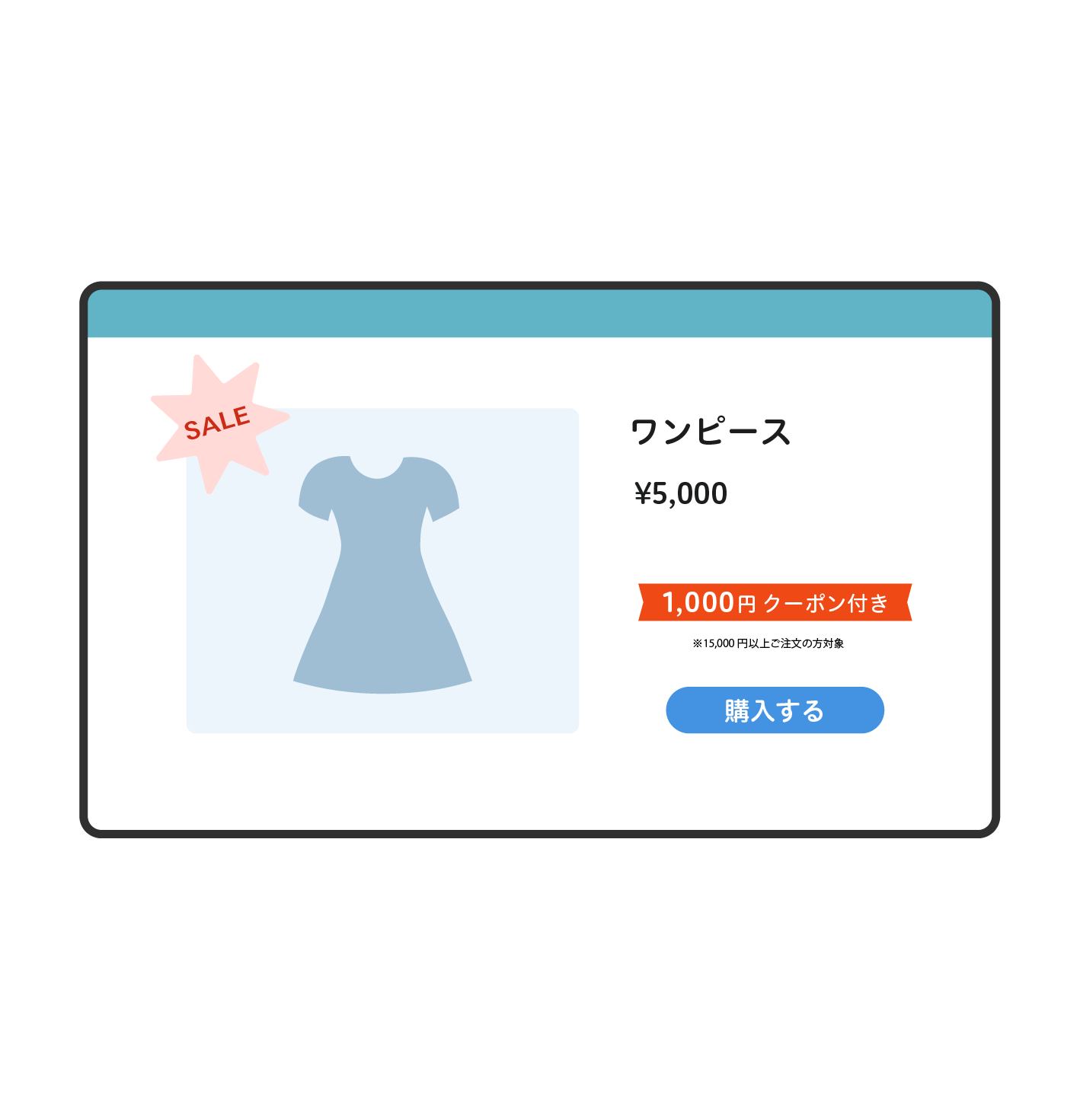 通販サイトでは「1,000円クーポン付き」と表示されているが、高額な定期購入契約が必要
「在庫確保できない場合には特典は付きません」との条件付き	          等
例
ほかにもある、問題のある通販サイトや広告でのトラブル
サブスクリプション型の動画配信サービスなどで問題になる「解約のしづらさ」です。
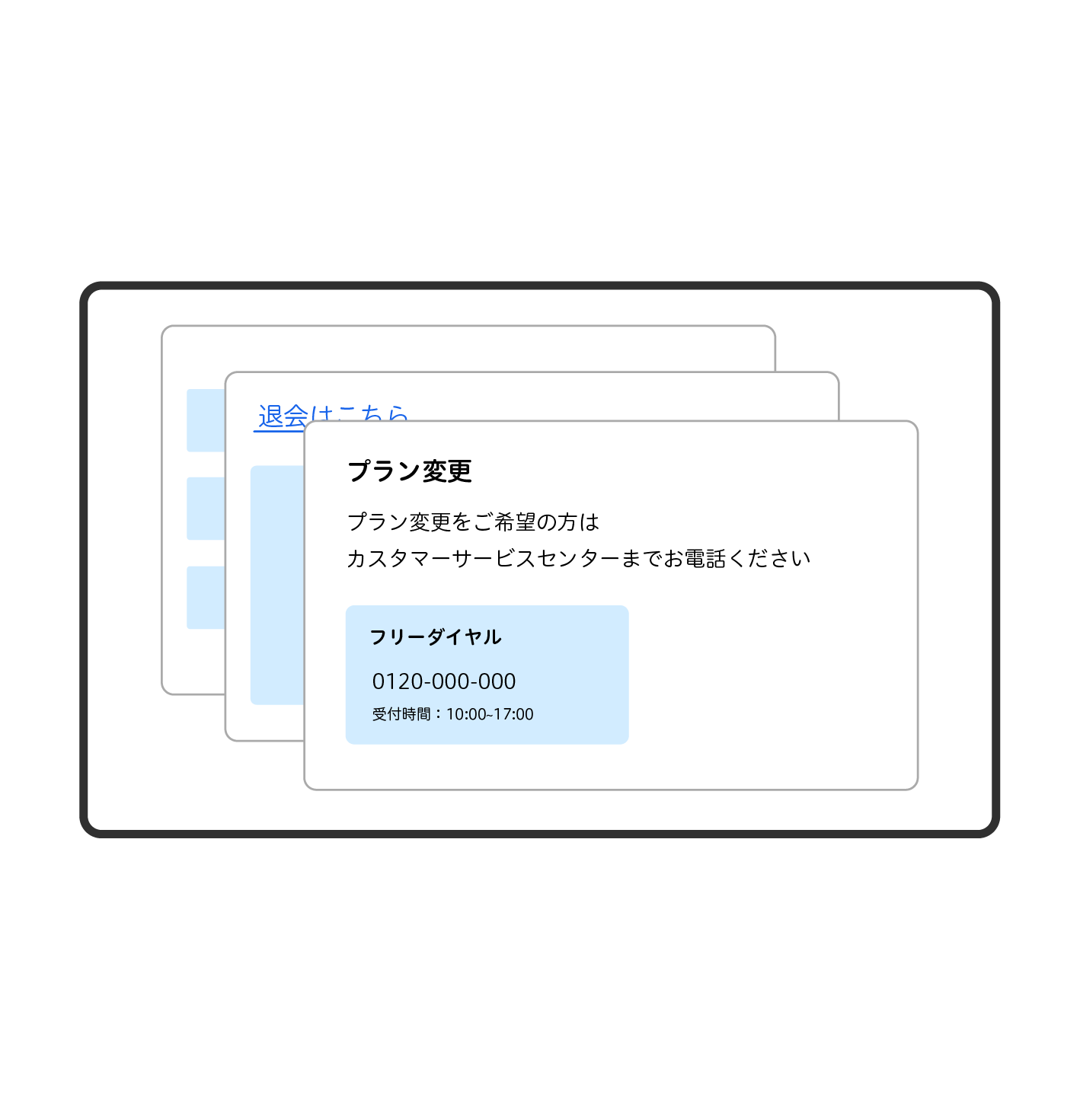 トップページから10ページ以上も遷移しないと退会手続きが完了できない
「退会」ページが簡単に見つからない
キャンセルしようと電話をしてもつながらない　　　		       等
例
ほかにもある、問題のある通販サイトや広告でのトラブル
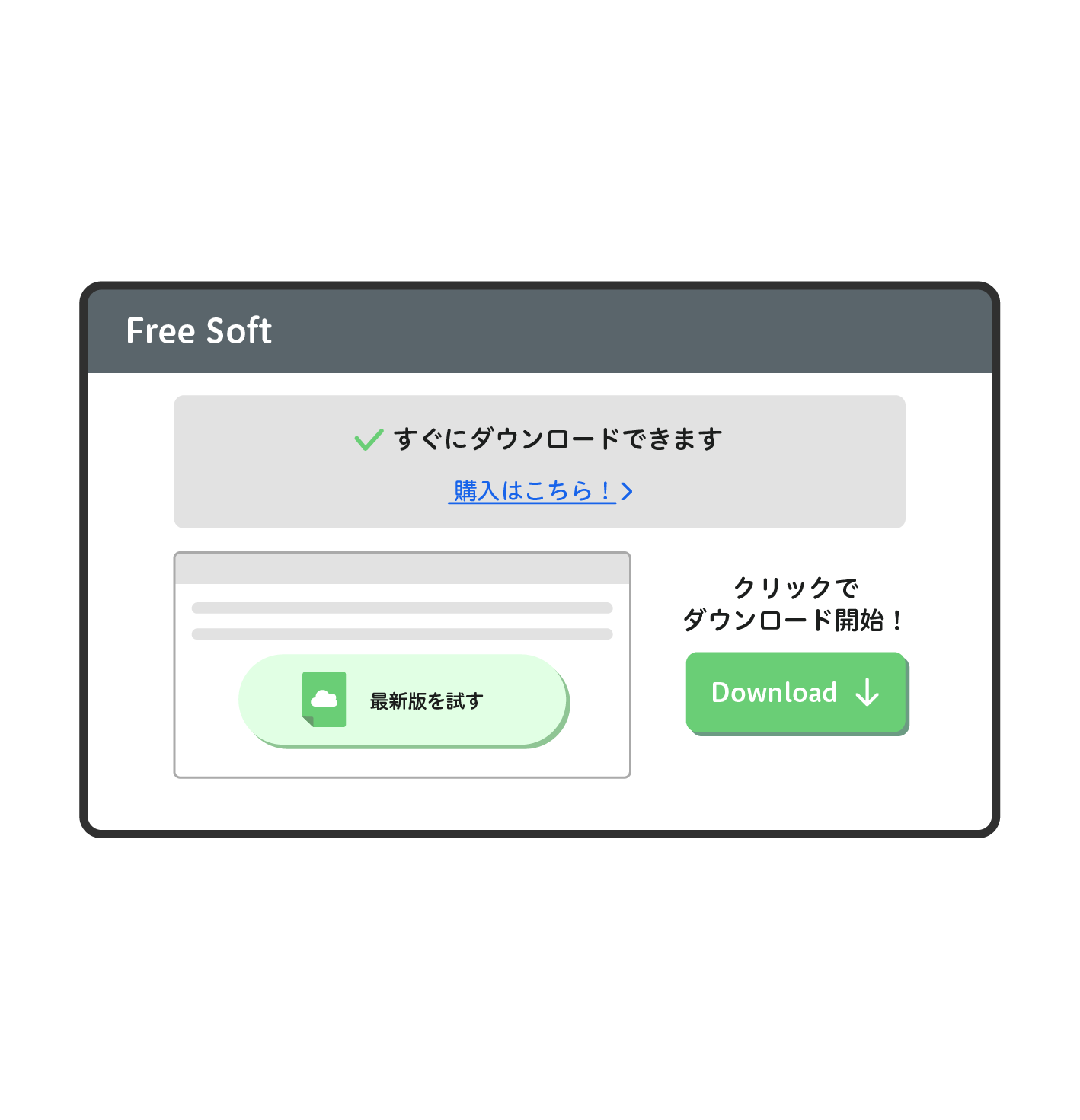 フリーソフトなどのダウンロードサイトで、
「ダウンロードボタン」らしきものが複数用意されているパターンです。
本物のダウンロードボタン以外は、クリックすると広告が表示される偽装広告
悪質な場合は、マルウェア（※1）が仕込まれていたり、フィッシングサイト（※2）に誘導されたりするケースもある
例
（※1）「マルウェア」とは
コンピューターやその利用者に被害をもたらすことを目的とした、悪意のあるソフトウェア。
（※2）「フィッシングサイト」とは
実在の宅配業者や金融機関、ショッピングサイトなどを装った偽のサイト。アカウント・IDやパスワード、クレジットカード番号などの個人情報を入力するとだまし取られ、悪用される危険性がある。
ほかにもある、問題のある通販サイトや広告でのトラブル
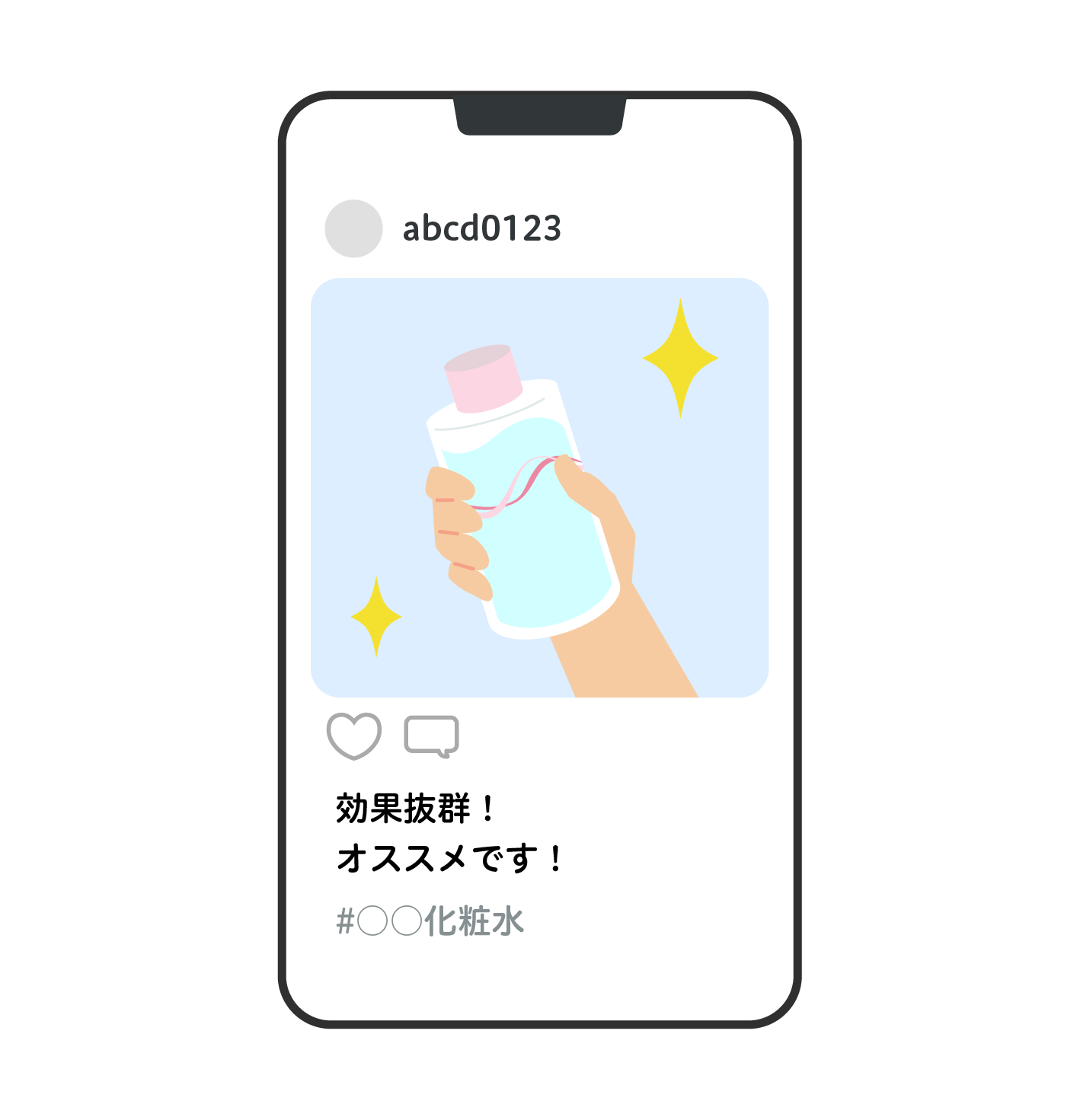 ウソや大げさな表示などで消費者をだますような広告や、そもそも宣伝であることを隠して行われる広告（ステマ（※））などです。
企業が芸能人やインフルエンサーに報酬を支払い、広告であることを隠しながら好意的な商品レビューを投稿させる（ステマ（※））
クチコミサイトに偽のクチコミを投稿する（なりすまし）					　　等
例
（※）「ステマ」とは
ステルスマーケティングのこと。消費者に特定の商品やサービスについて、宣伝と気づかれないように商品を宣伝したり、商品に関するクチコミを発信したりする行為。
ほかにもある、問題のある通販サイトや広告でのトラブル
メールマガジンの配信にかかわる「誘導」です。
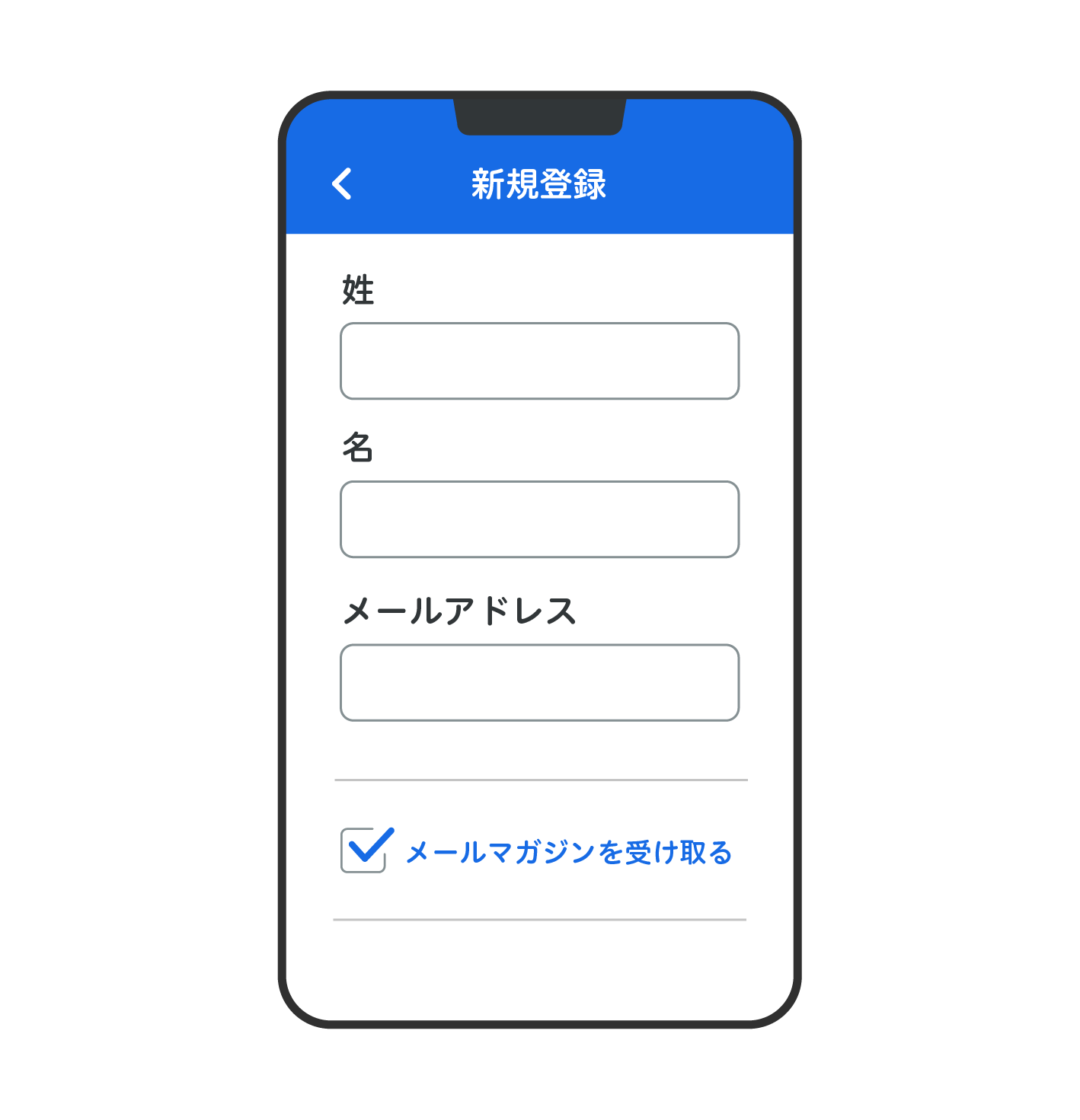 商品購入時にメールマガジン購読のチェックが自動的にオンになっている
例
ネットトラブル（定期購入）
社会人向け
対 策
不要な定期購入トラブルを避けるために
不要な定期購入トラブルを避けるために、ネット通販で申し込む際は次の点に注意し、慎重に確認をしましょう。
「タイムセール」「あと〇組」などと消費者を急かすような表現に惑わされ、不要な商品を購入しようとしていませんか？
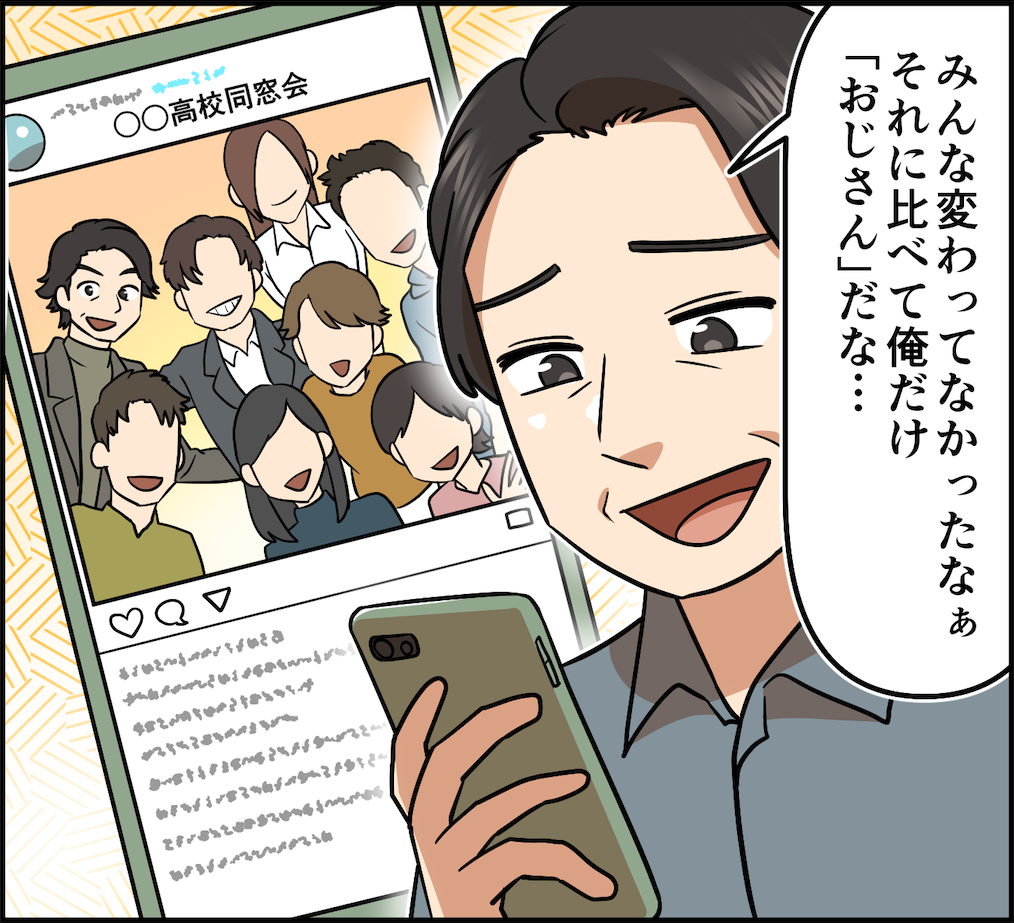 「一呼吸」おいて冷静になって、サイト広告を見直してみましょう。家族や友人に相談し、適正価格であるかなど一緒に判断するのもよいでしょう。
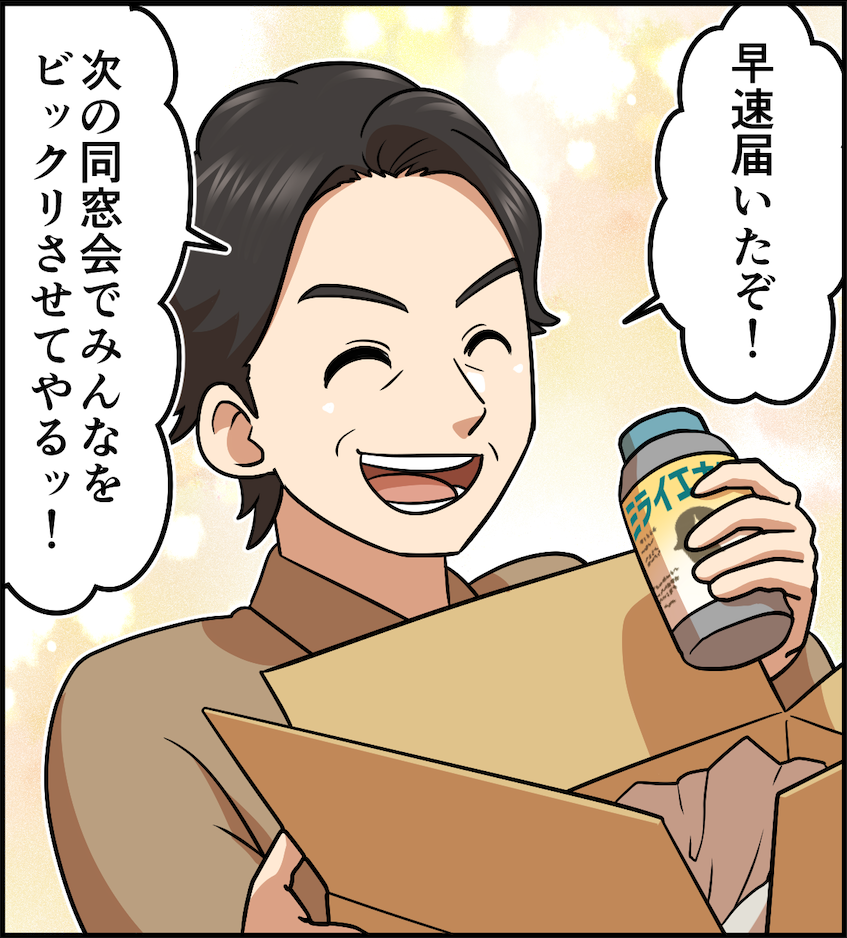 不要な定期購入トラブルを避けるために
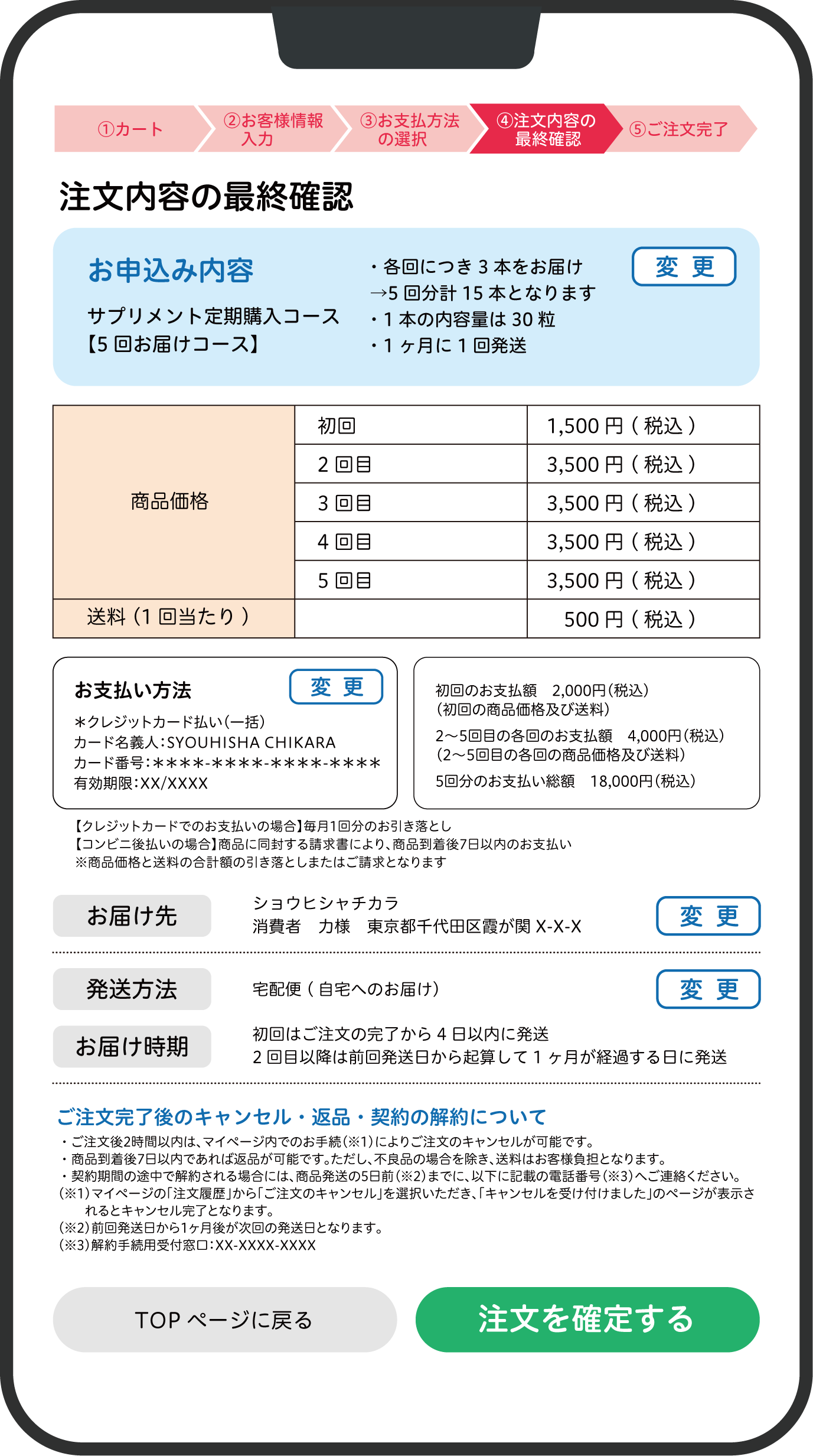 販売サイトの「最終確認画面」（※）で、定期購入が条件となっていないかなど契約内容をしっかりと確認しましょう。
また、確認した「最終確認画面」は印刷または、スクリーンショットを残しておくなど、契約内容を必ず記録しておきましょう。
（※）最終確認画面とは
通販サイトにおいて、消費者がその画面内に設けられている申込ボタン等をクリックすることで契約の申込みが完了する画面のこと。
不要な定期購入トラブルを避けるために
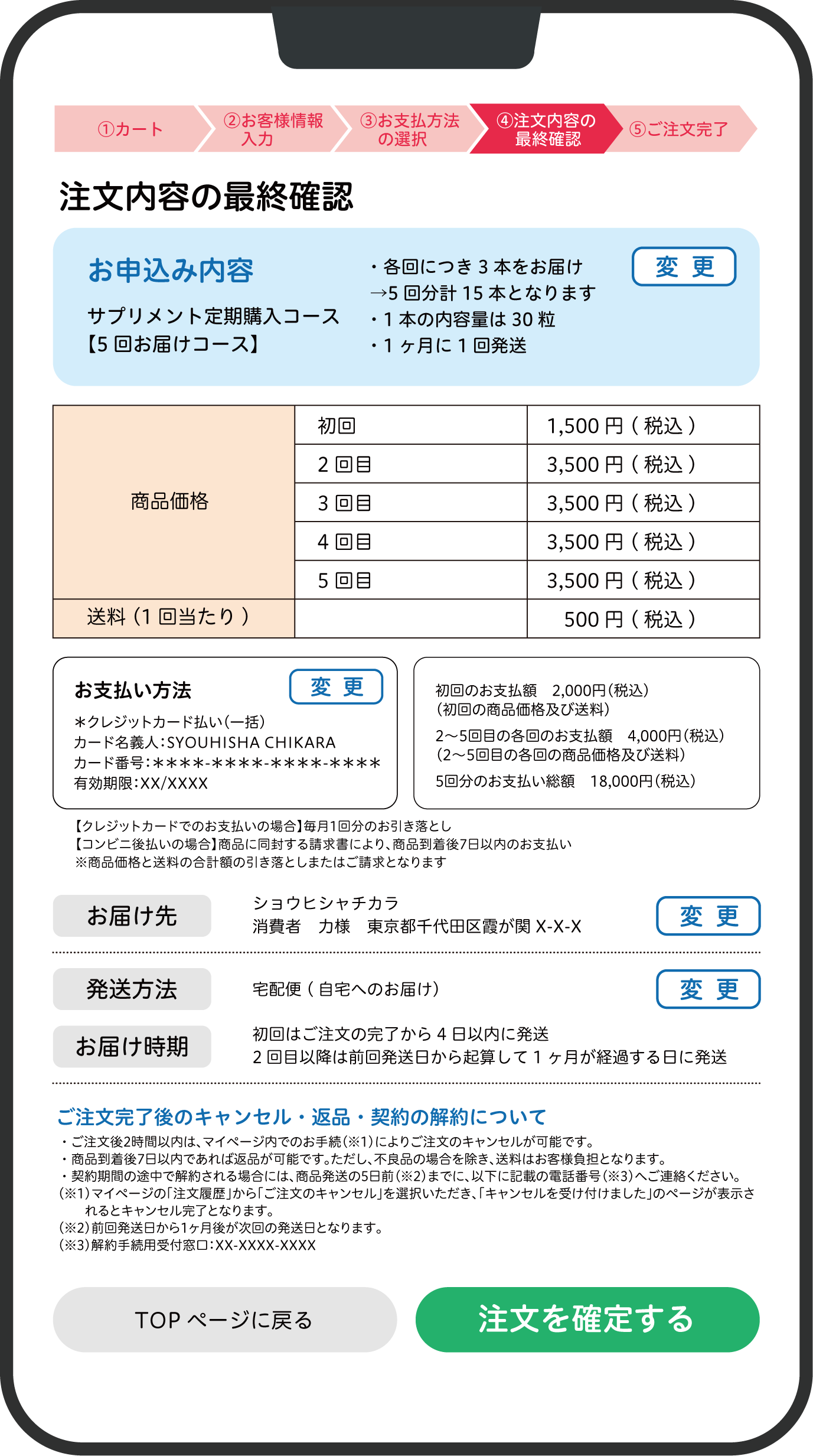 ▏「最終確認画面」の主な確認ポイント▕
定期購入かどうか。
返品や解約の連絡方法・連絡先は。
期間限定販売などの場合の申込期限は。
定期購入の場合
支払総額は。
２回目以降の代金・発送時期は。
各回の分量は。
各回の請求時期は。
不要な定期購入トラブルを避けるために
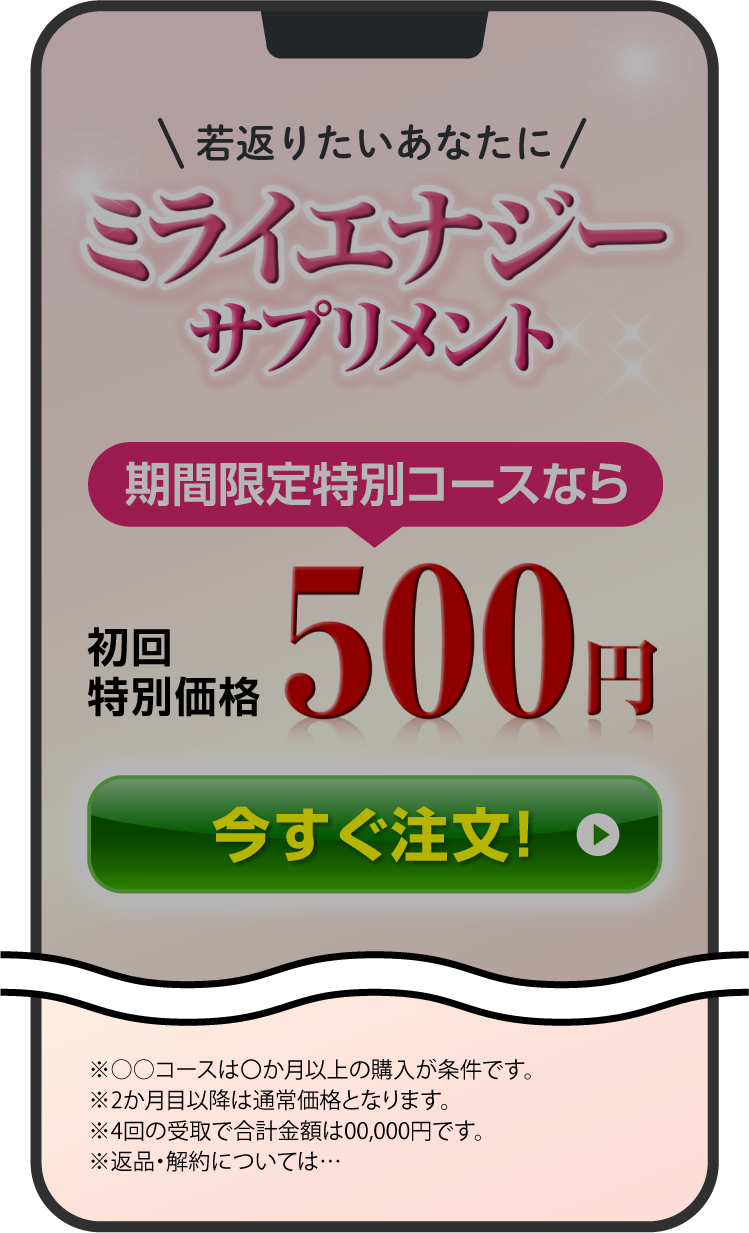 通信販売では、クーリング・オフ制度はありません。
返品については事業者が決めた特約（返品特約）に従うことになります。
事業者が「解約可能」としている場合でも、解約期間などの条件が定められていることが多いため、よく読んで確認しましょう。
返品特約が定められていない場合
通信販売において「返品特約」が定められていない場合、商品を受け取った日を含めて8日以内であれば、消費者が送料を負担し返品できます。
「特定商取引法に基づく表記」、解約条件の規約については、広告ページの一番下にリンクが貼られていることが多いです。
不要な定期購入トラブルを避けるために
規約を読んでもわからないときや不安なときには、
事業者に電話をかけて「縛りはあるか」「解約できるのか」
などを聞いてみる、という方法もあります。


会話の内容を録音しておけば、万が一トラブルに巻き込まれたときにも対抗できます。
ただし、事業者に連絡する場合には個人情報などを伝えないようにしましょう。

明らかに怪しい場合や気になる場合には、その通販サイトでの購入はしないようにしましょう。
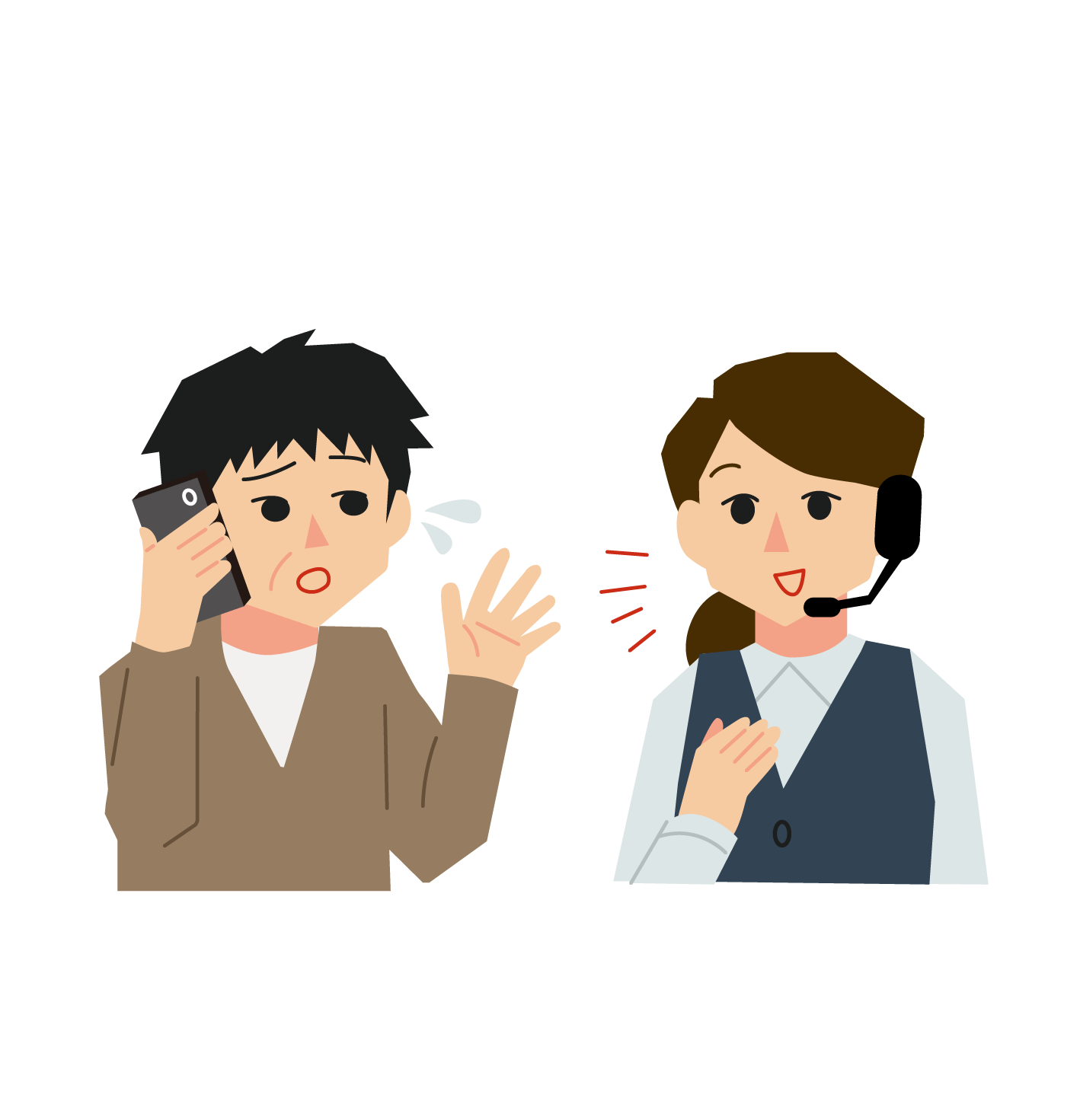 不要な定期購入トラブルを避けるために
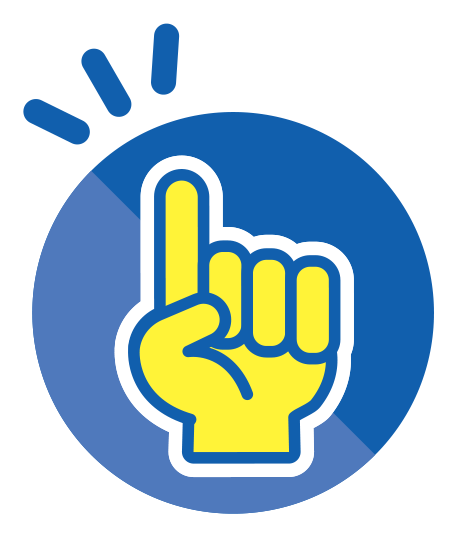 購入はワンクリックで簡単にできても、解約方法を限定していたり、複雑で解約できないようにしたりする悪質業者がいます。

「解約は電話のみ」と解約方法を限定しているにもかかわらず、
なかなか電話がつながらずに解約できない場合や、手続きが複雑で解約できない場合には、解約可能期間内に、メール・FAX・手紙などで解約の意思表示を行い、その証拠を取っておくという方法があります。
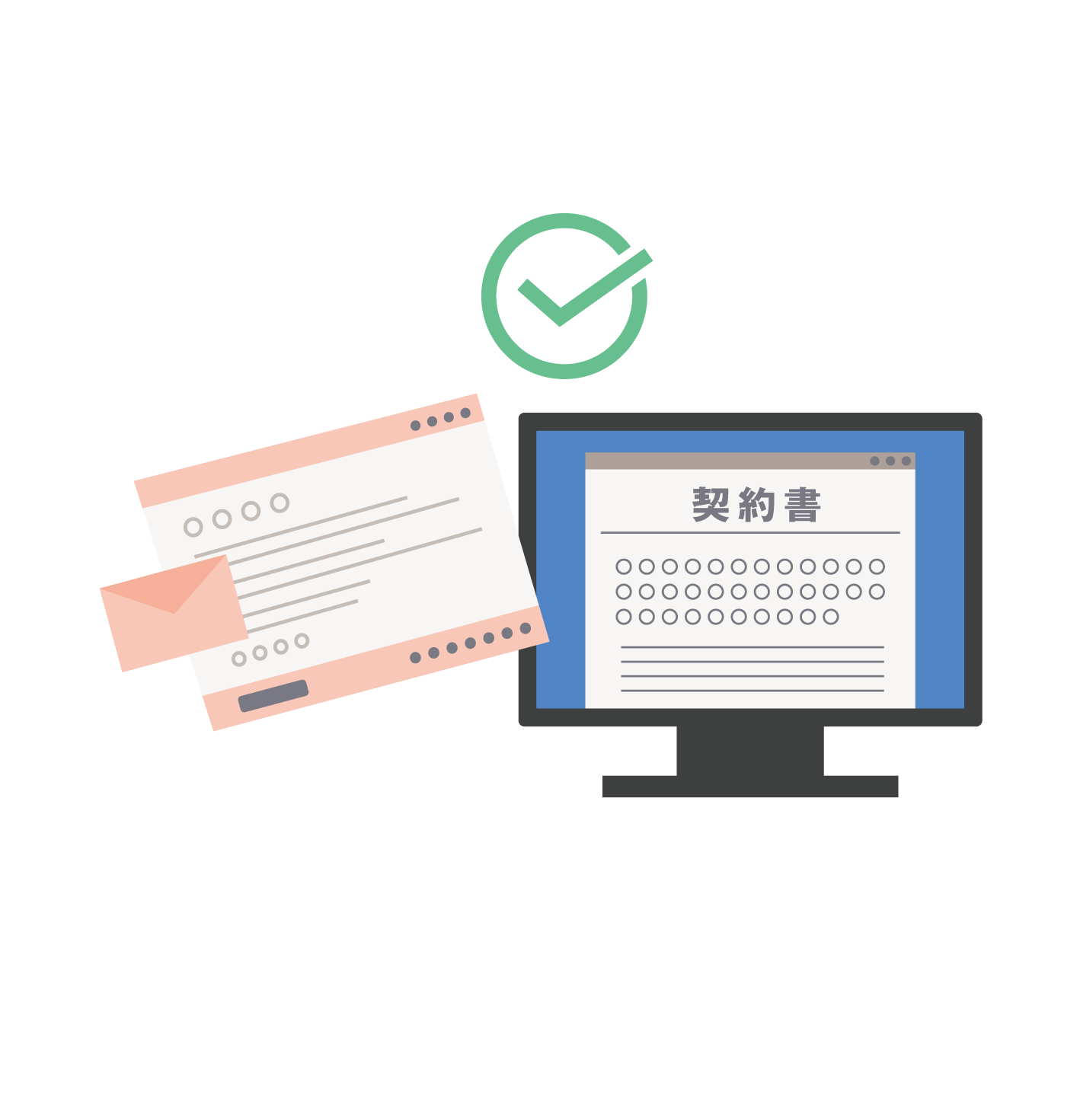 不要な定期購入トラブルを避けるために
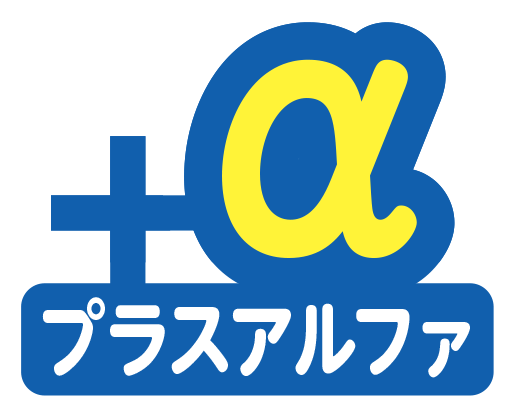 ２０２２年（令和４年）６月以降、改正特定商取引法では、通販サイトの最終確認画面において、取引における基本的な事項についてわかりやすく表示することが義務付けられています。
このルールに違反する表示により、消費者が誤認して申込みをした場合は、申込み（の意思表示）を取り消せる可能性があります。
▍ネット通販の事業者が最終確認画面に表示しなければならない基本的な ⑥ つの事項
政府広報オンライン「ネット通販での「定期購入トラブル」　契約時に確認すべきポイントとは？」を加工して作成。
不要な定期購入トラブルを避けるために
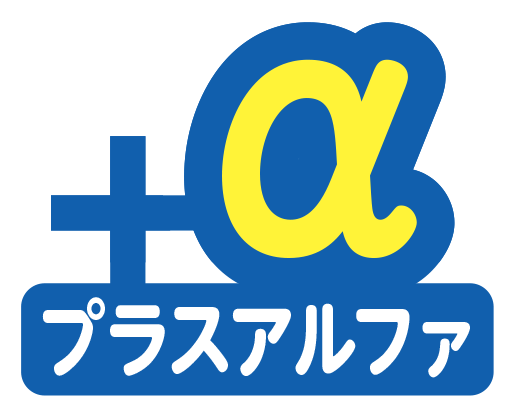 政府広報オンライン「ネット通販での「定期購入トラブル」　契約時に確認すべきポイントとは？」を加工して作成。
ネットトラブル（定期購入）
社会人向け
復習・実践
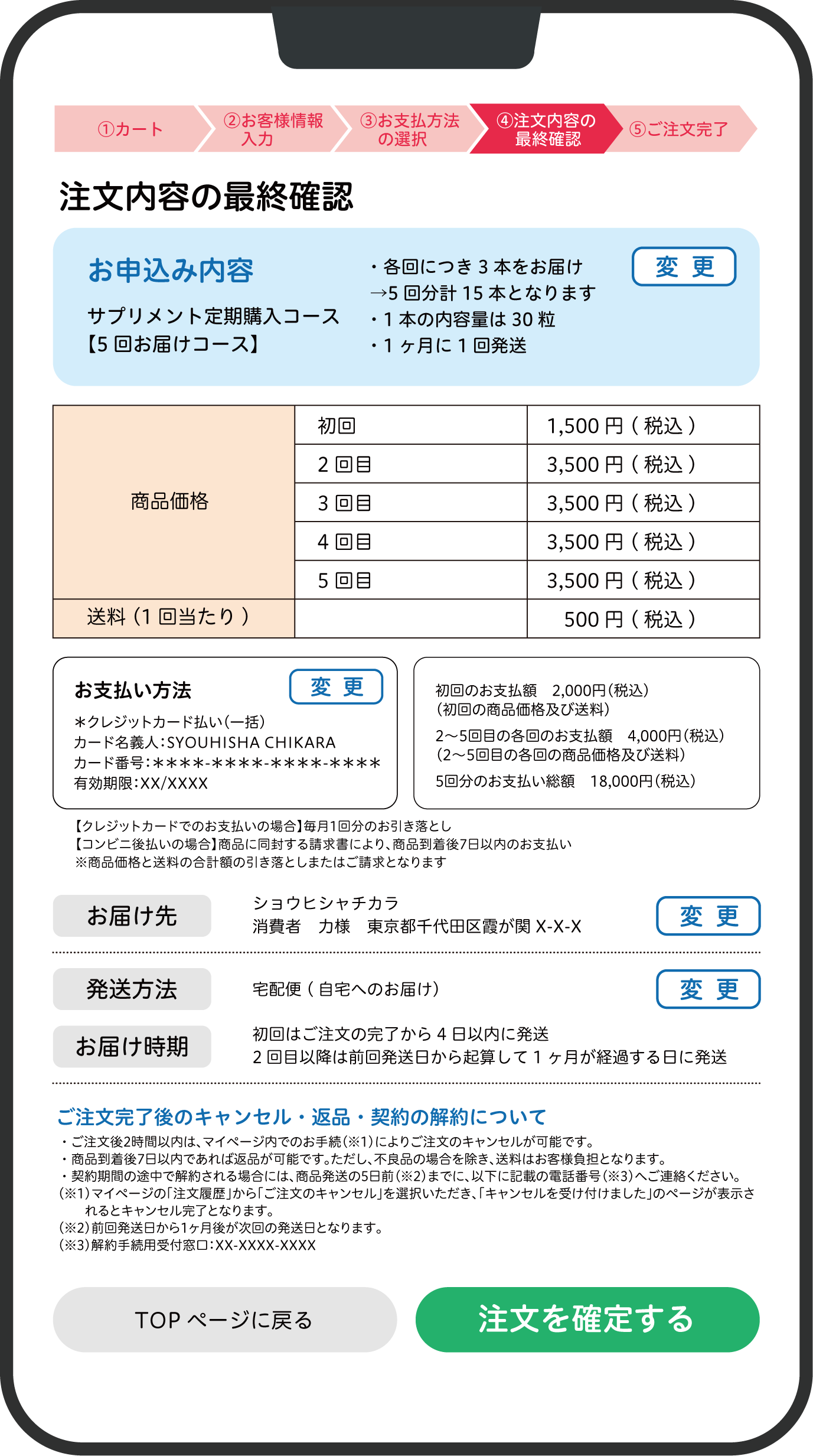 Ⓐ
Ⓑ
Ⓒ
Ⓐ
Ⓑ
Ⓒ
Ⓐ
Ⓑ
Ⓒ
0円
1,500円
2,000円
500円
3,500円
4,000円
500円
3,500円
4,000円
初回
500円
2回目
5回目
Ⓒ
Ⓒ
2,000円
４,000円
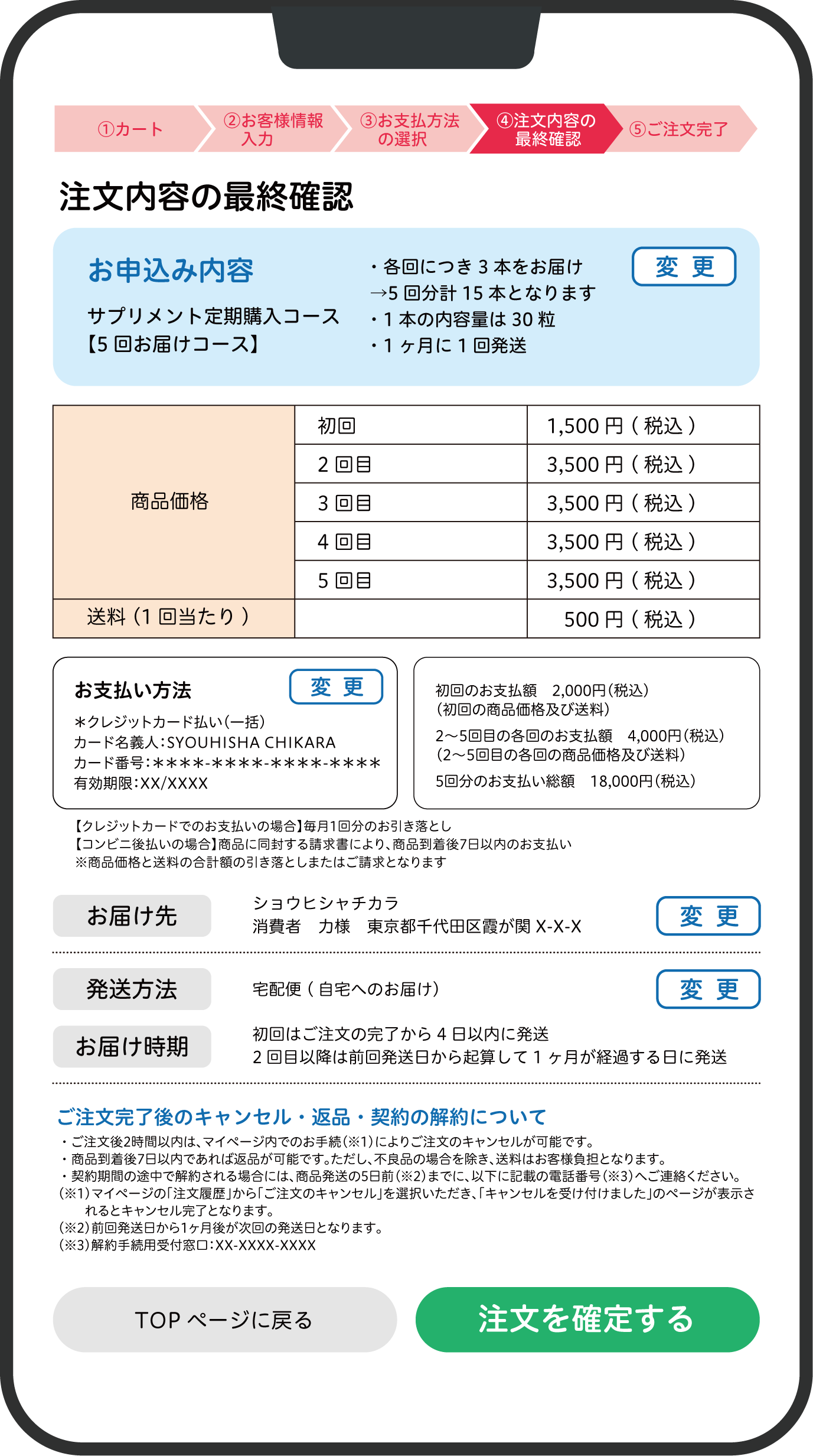 上記の表の初回金額、２回目、５回目の金額に１回あたりの送料を加算した金額が支払総額になります。
安いのは初回だけ、といったケースがあります。
2回目以降の金額を確認すること、合計の支払総額を確認することが大切です。
また、送料の有無等もあわせて確認しましょう。
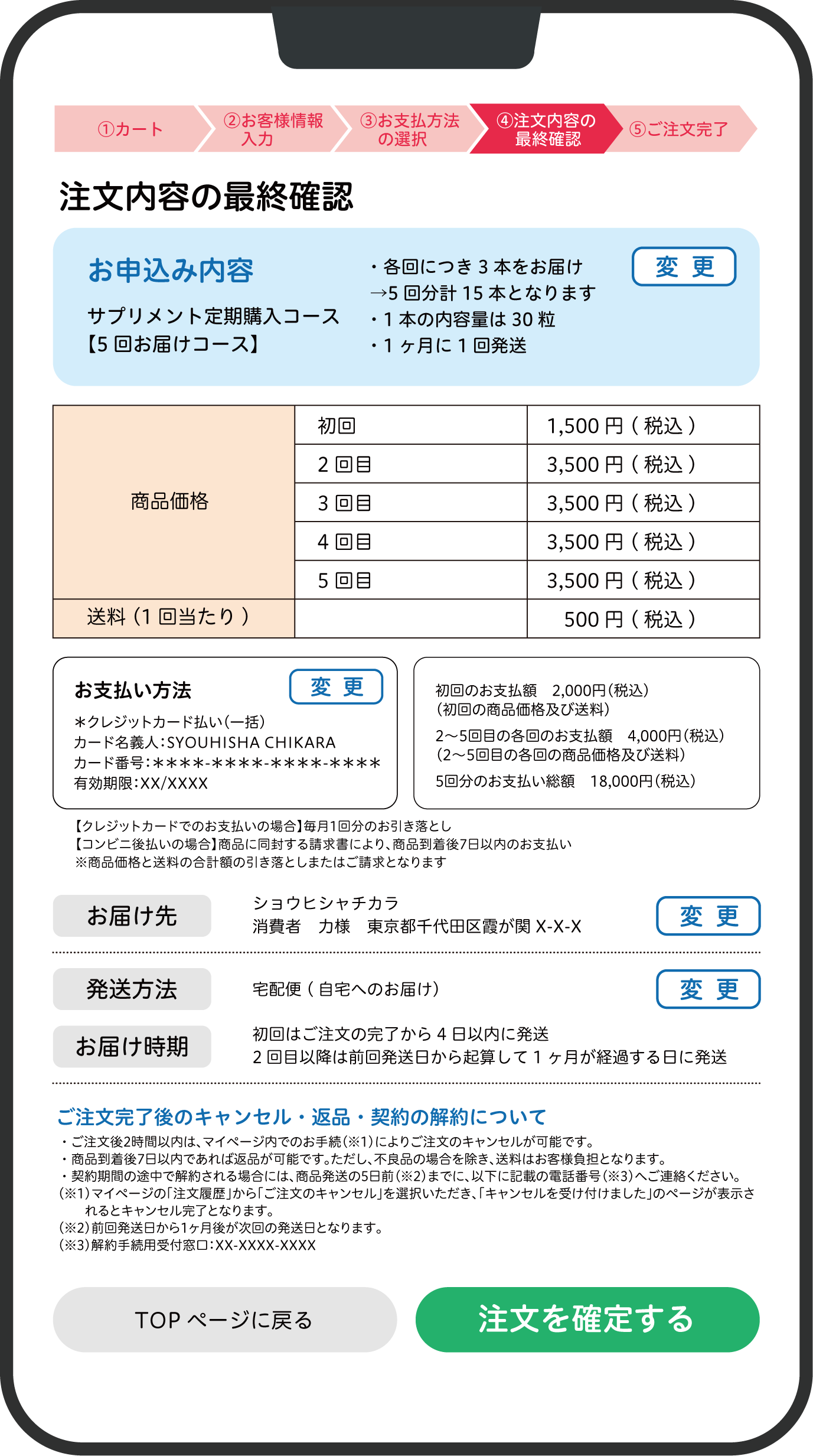 Ⓐ
2回目の商品発送の５日前まで
Ⓑ
３回目の商品発送の5日前まで
Ⓒ
３回目の受け取り後から１週間以内
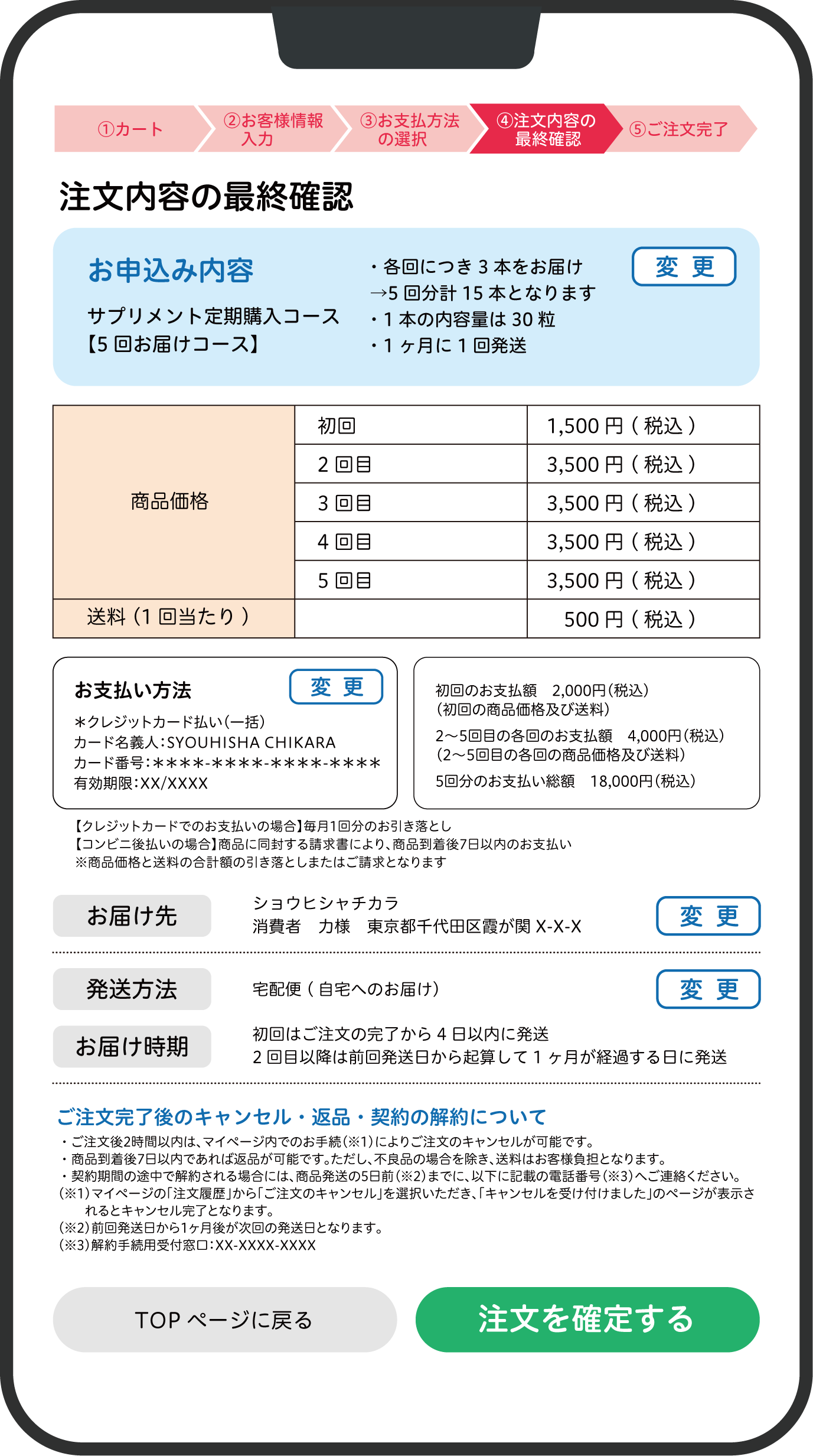 必ず、記載内容は最終確認画面まで確認しましょう。
この問題の事例は、解約の申出は電話連絡で受け付ける旨の記載があります。
事業者へ電話を掛けたがつながらない、といった相談もあるので、申込ボタンを押す前に記載の連絡先へ電話がつながるかどうかを確認することも大事です。
Ⓑ
３回目の商品発送の5日前まで